Workshop 2021
November 30th
Hybrid Twin Concept Applied to ATL and FFF Processes
2
Concept
Real Data Components, Parts, Cars, Machines, … in Usage
Real Life Application  which:
provides problems & issue in usage
deliverers a huge amount of information
may provide unexpected responses
Virtual Analysis based on Simulation which:
take into account the real physics 
are repeatable and numerical stable  
are predictive and validated
Virtual Prototyping
The Hybrid TwinTM
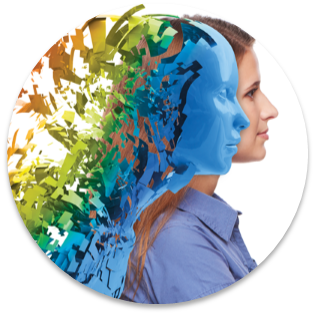 System Model
Simulation of Full System in Usage
System Model
Simulation of Full System in Usage
Smart Virtual Prototyping
Data Analytics 
&Machine Learning
Digital Twin
Virtual Twin
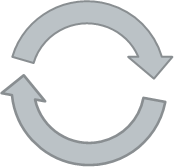 Virtual Analysis in REAL TIME which:
take into account the real physics
are predictive and validated
use specific techniques – like system simulation, model order reduction or machine learning - to be applicable in real time
Data Driven Analysis which:
is based on many sensors or devices
has an enormous size
is used for data analytics
use specific techniques – like system simulation or machine learning - to be applicable in real time
is the connection between Virtual & Digital Twin
provides real time solutions for occurring problems and issuesbased on measured data, predictive models and right decisions
3
Properties
Specification of material parameters with their intrinsic variability
Material viscosity (and its termo-dependency)
Thermal properties (and their termo-dependencies)
Geometrical properties
Surface descriptors
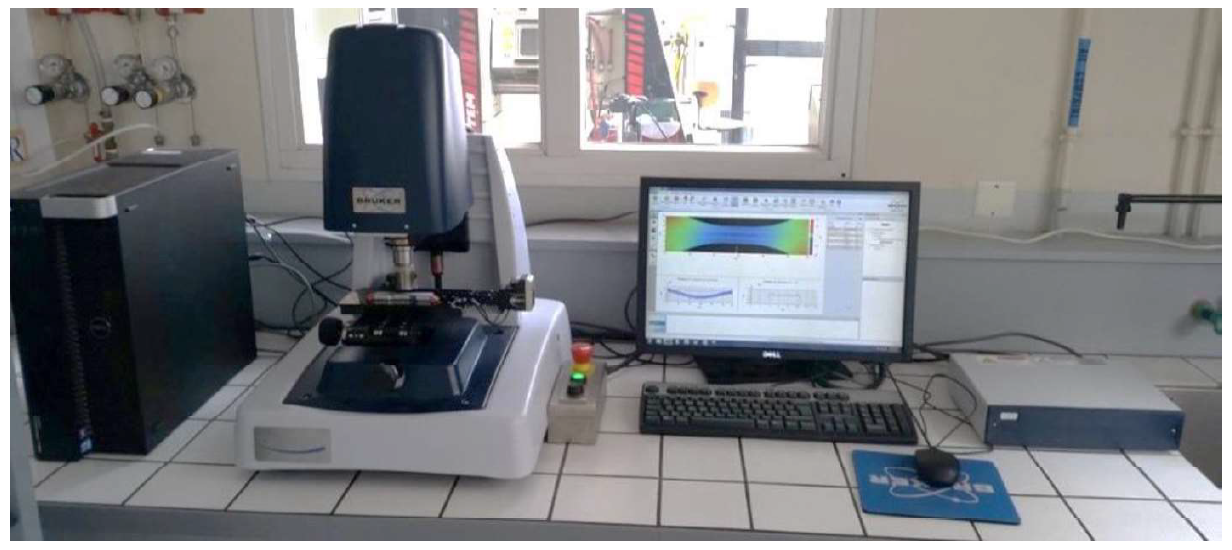 4
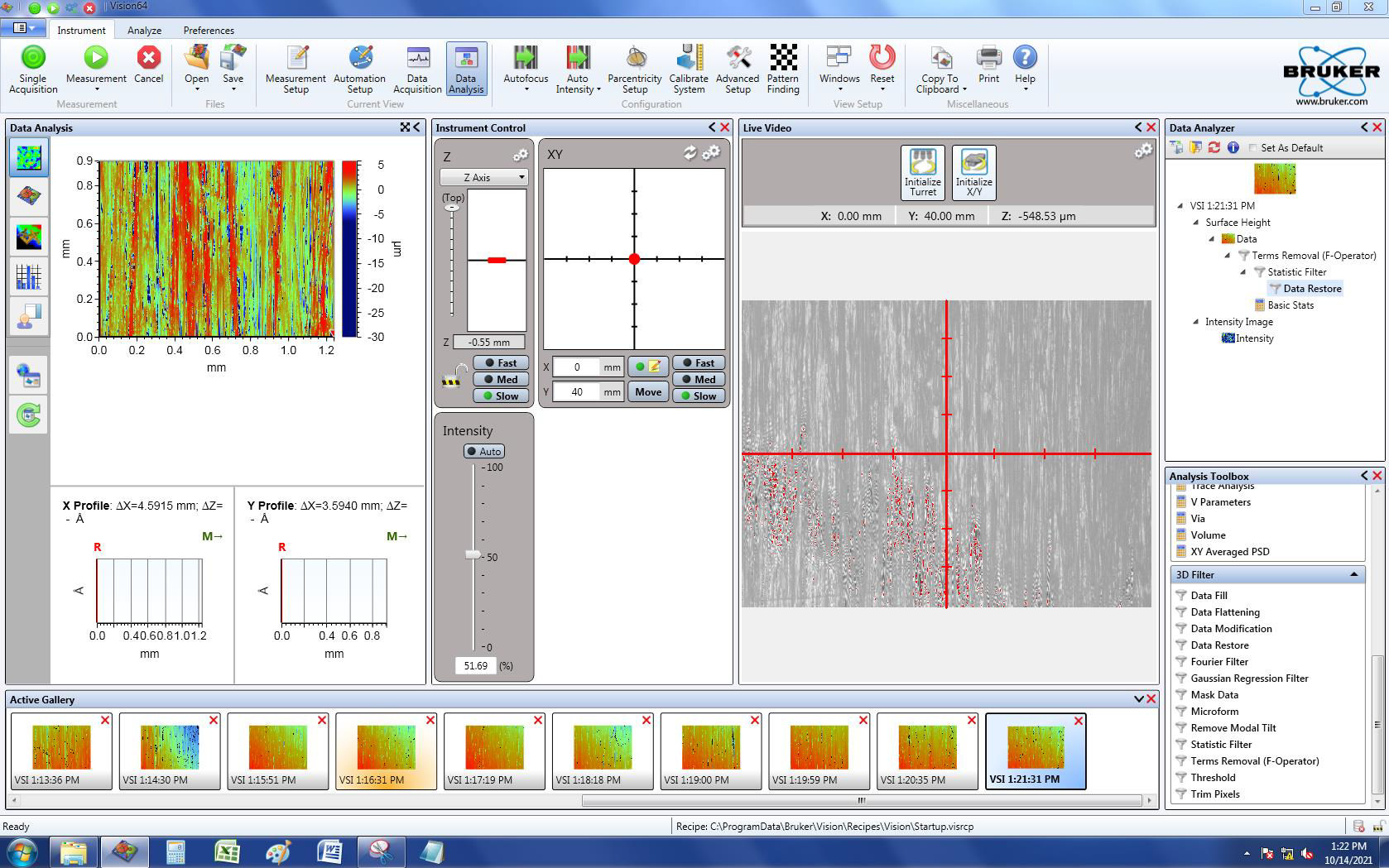 5
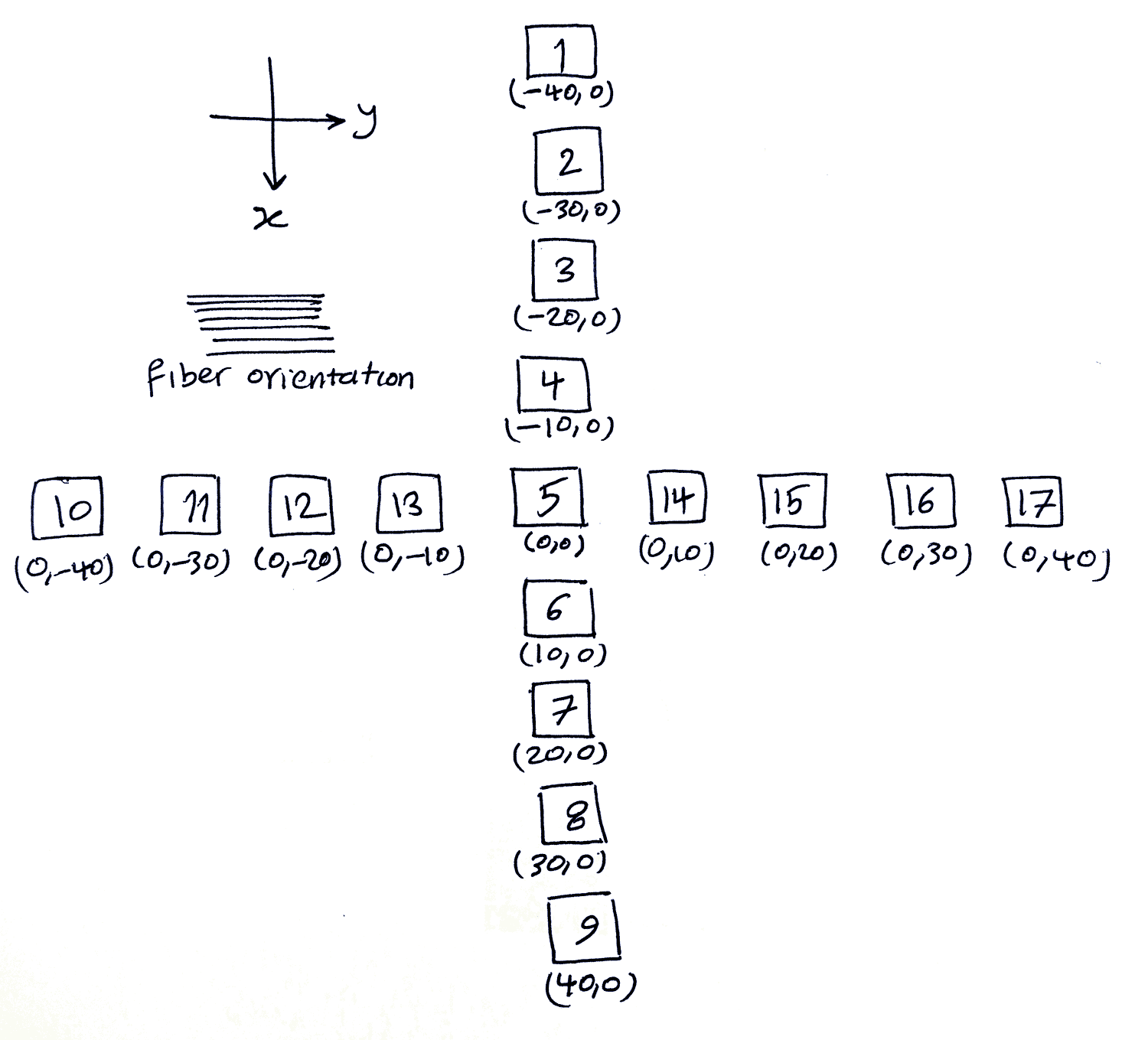 6
TDA 1D
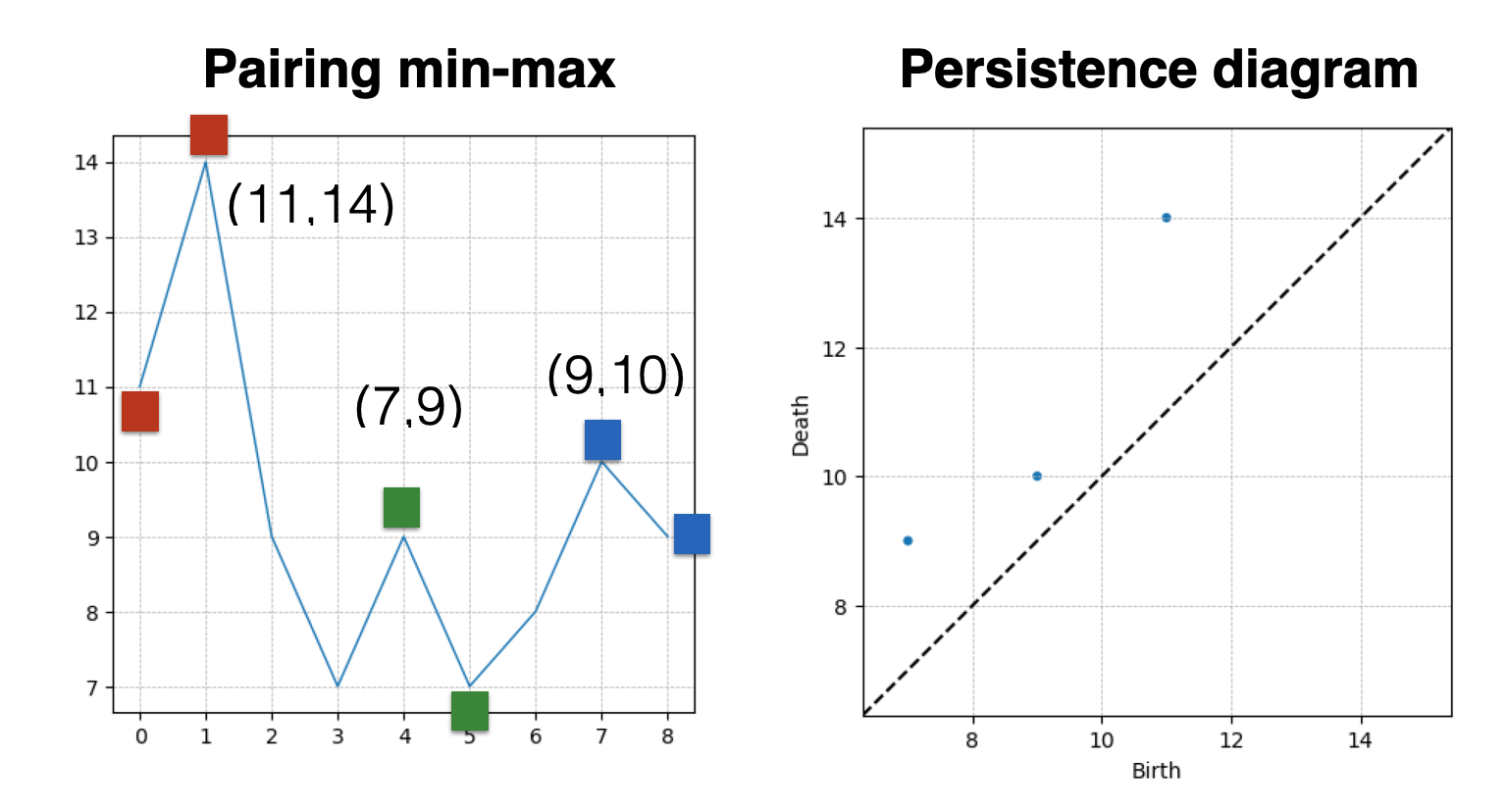 7
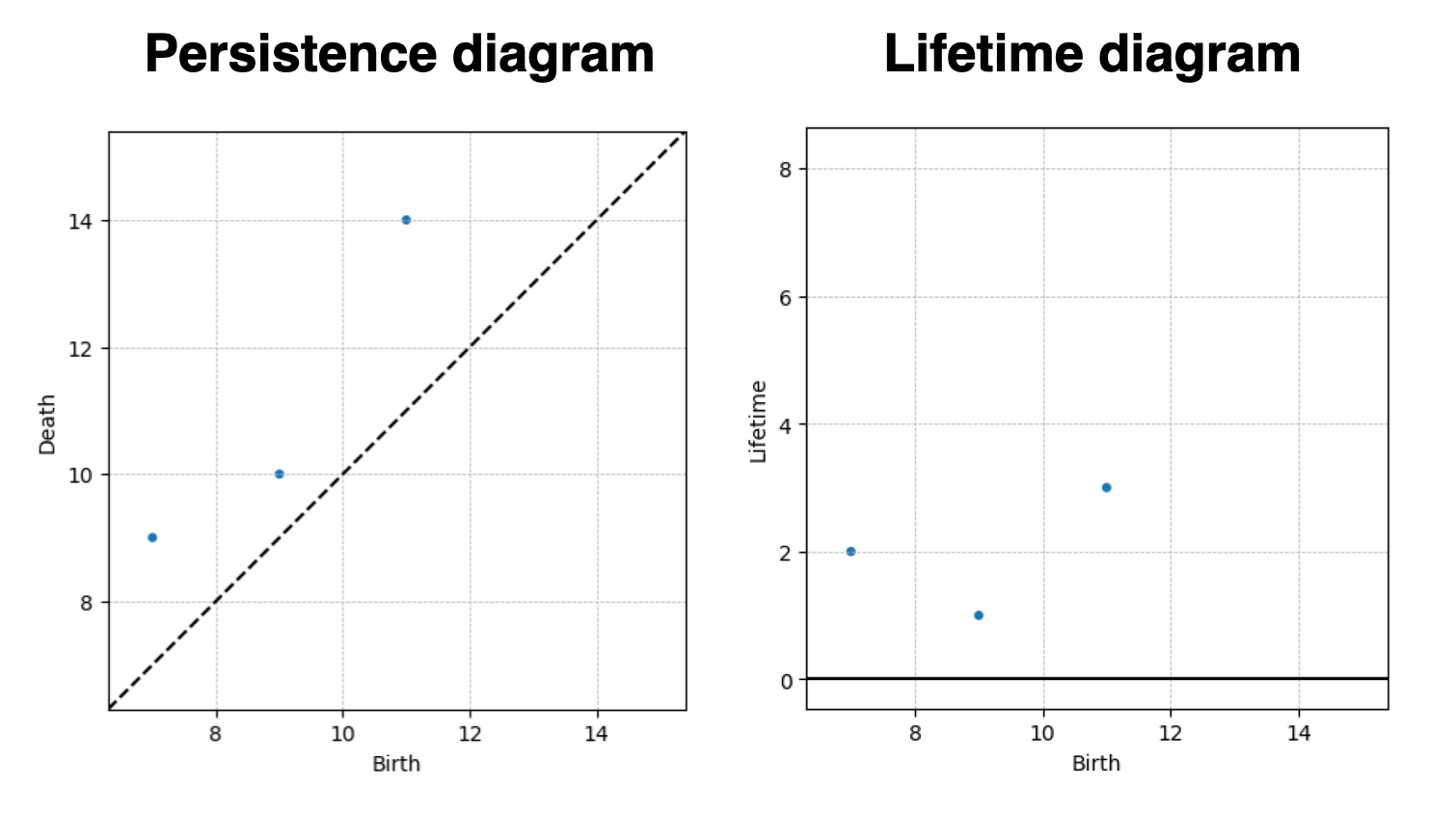 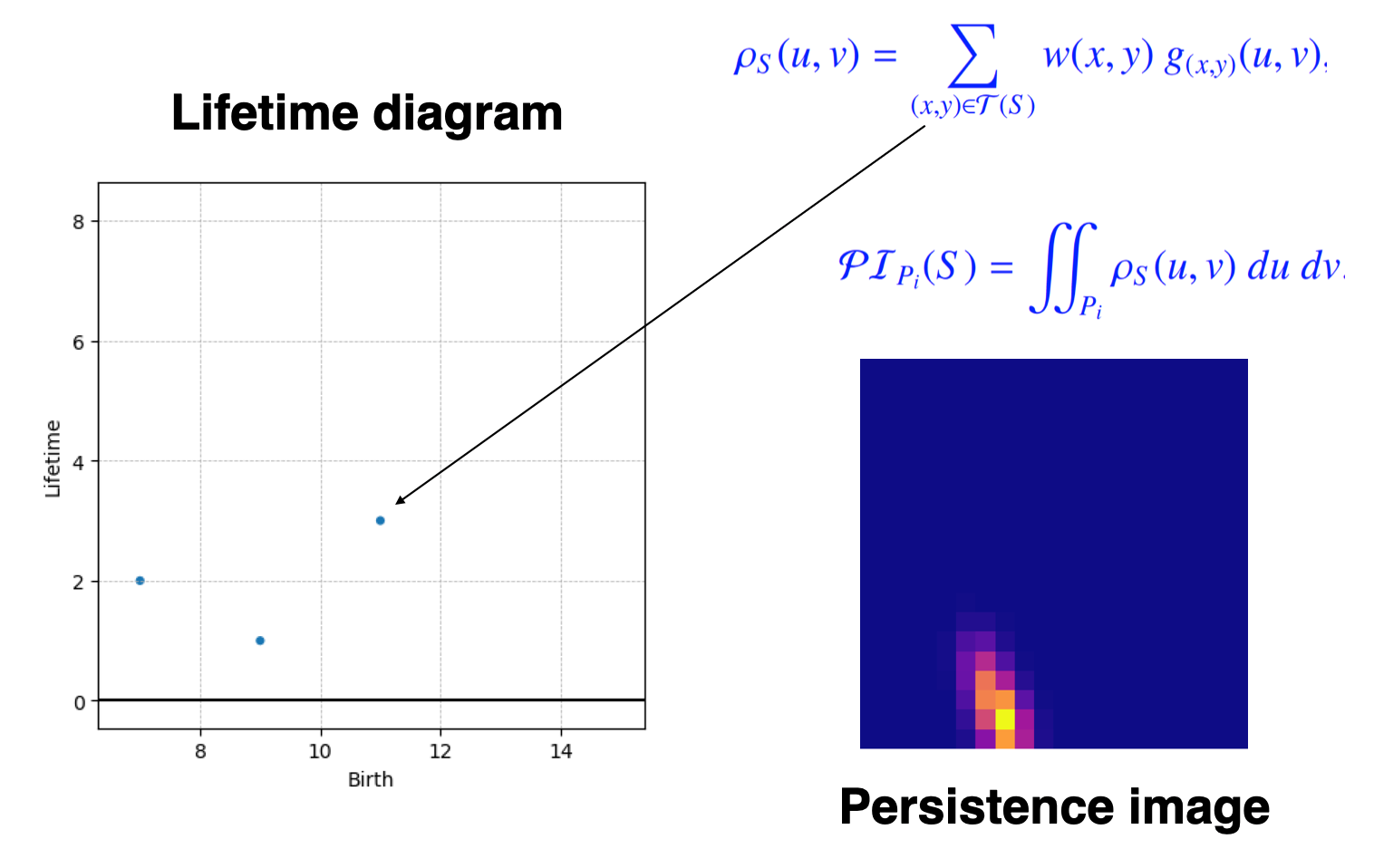 9
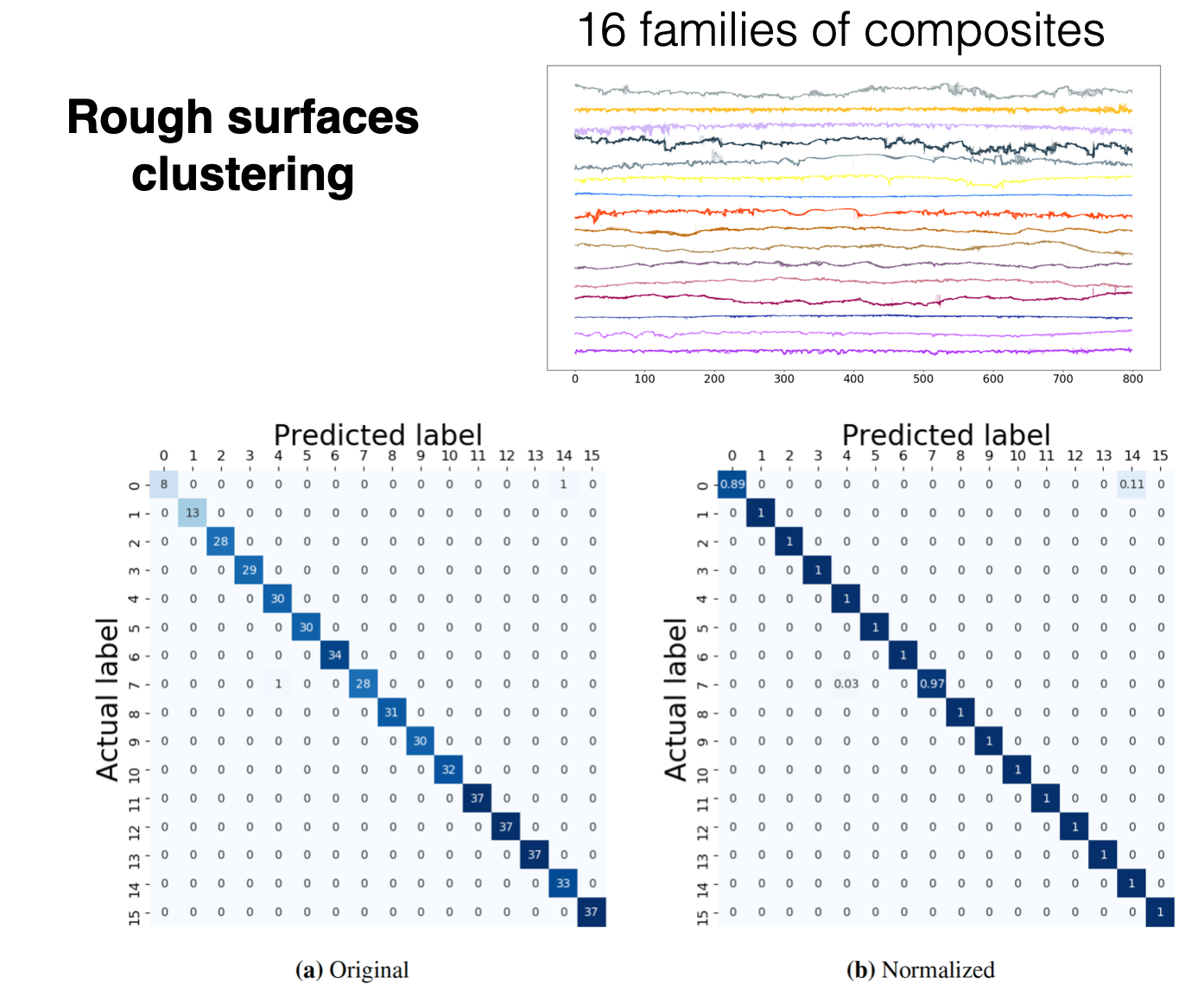 10
TDA 2D
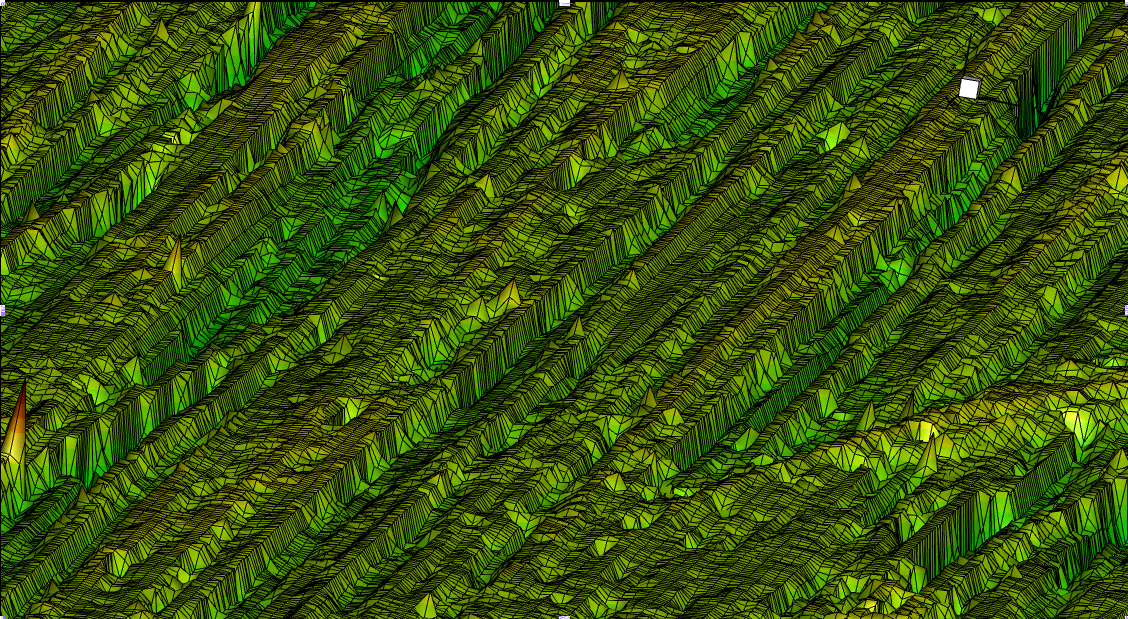 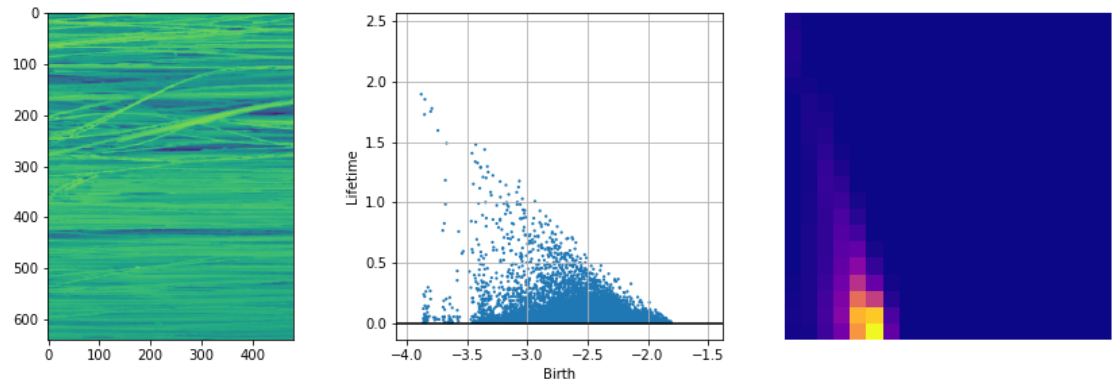 11
Lay-Up & Consolidation
Lay-Up and Consolidation Process
Lay-Up simulation: FEM and Model Order Reduction
Simulating consolidation: Fine scale FE simulation
Linking inputs and outputs: Machine learning
12
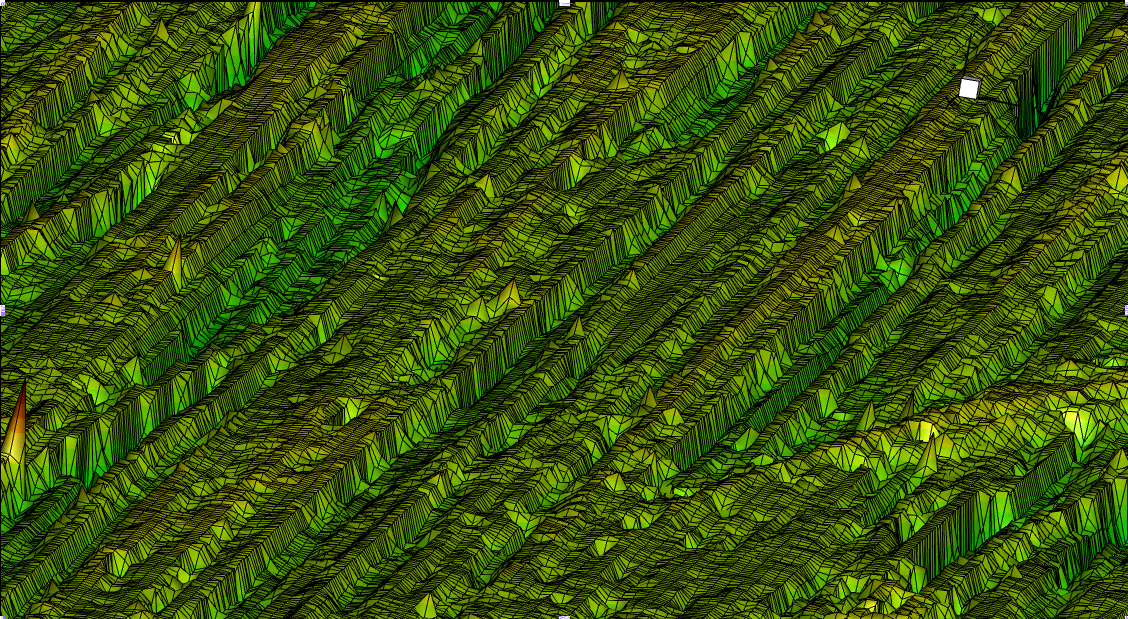 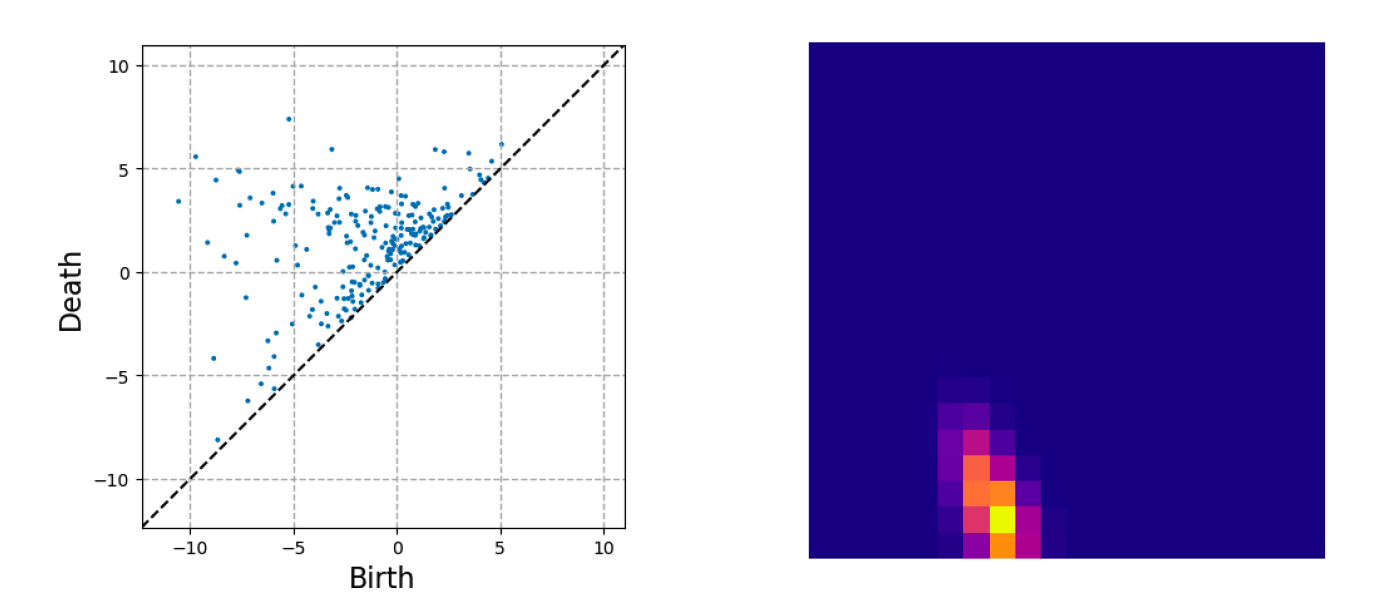 13
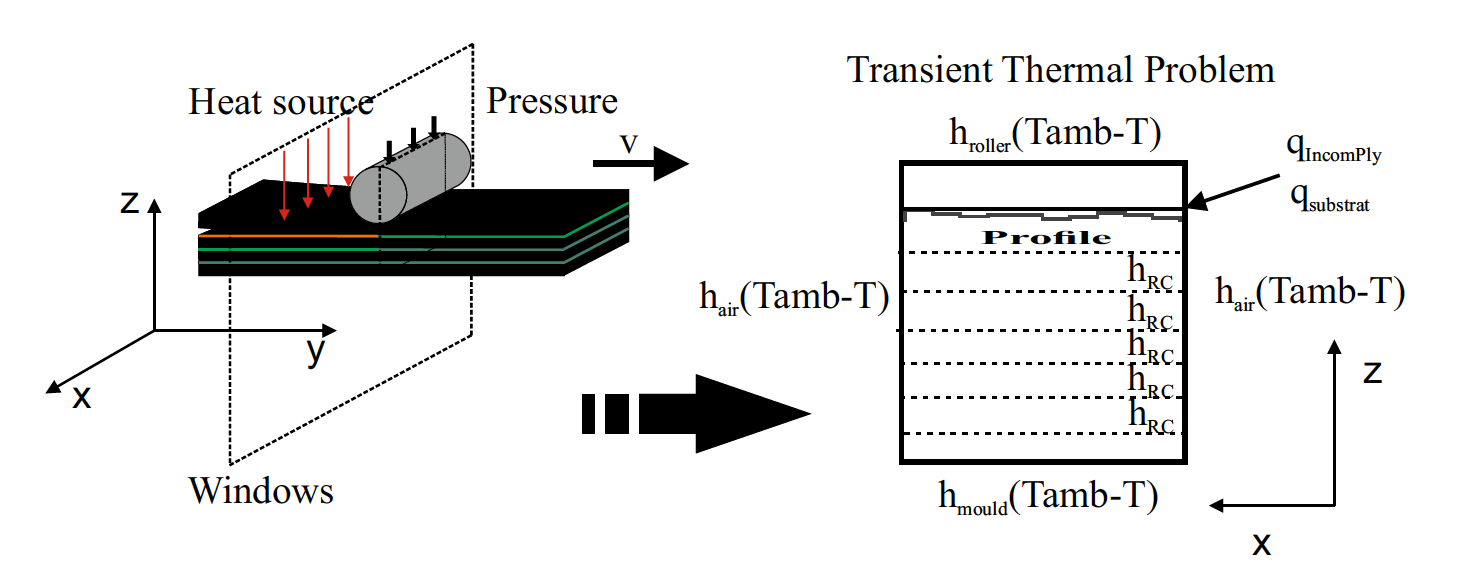 14
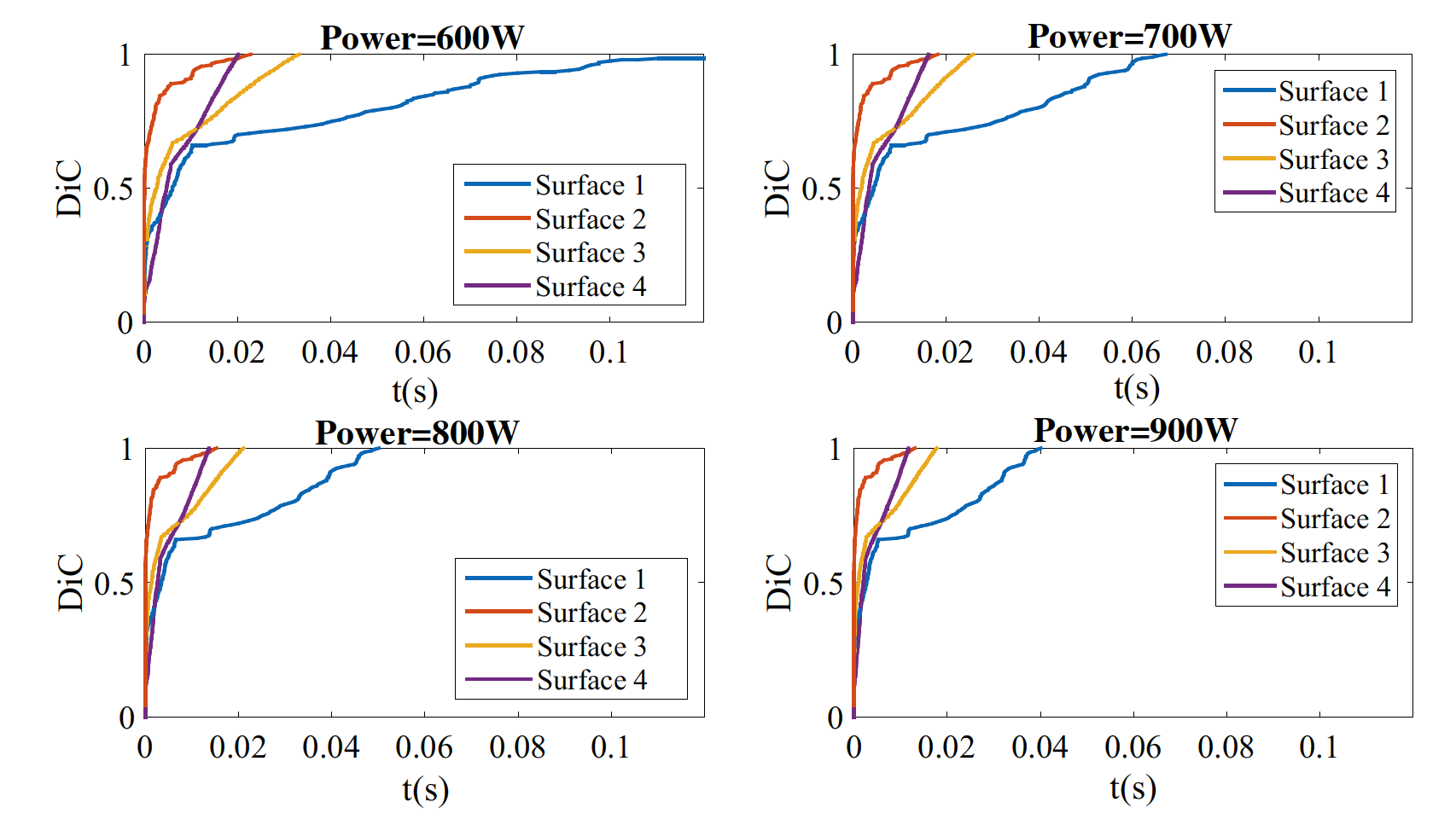 15
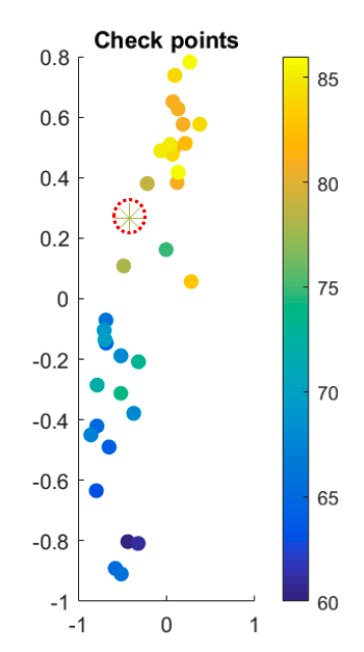 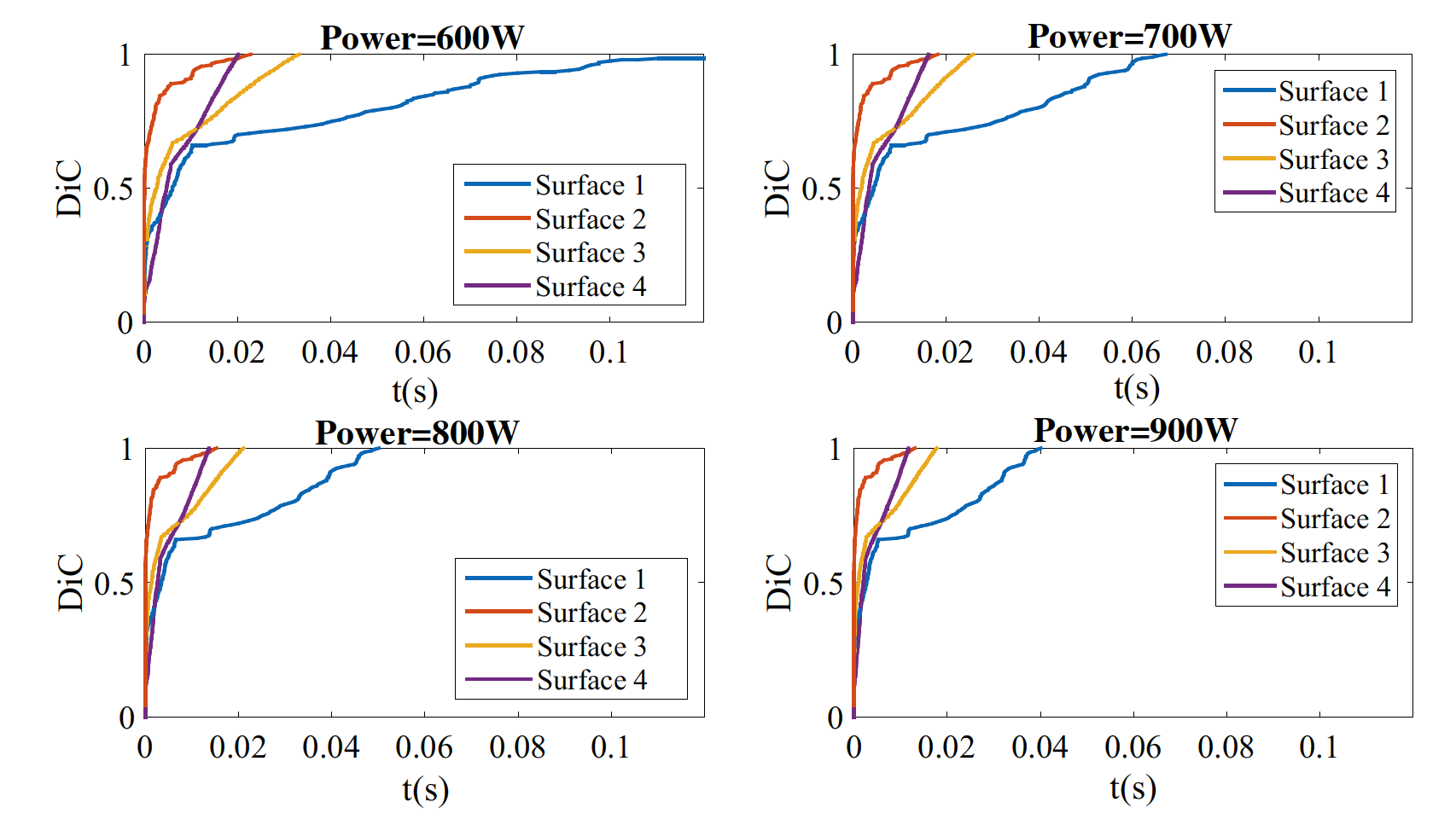 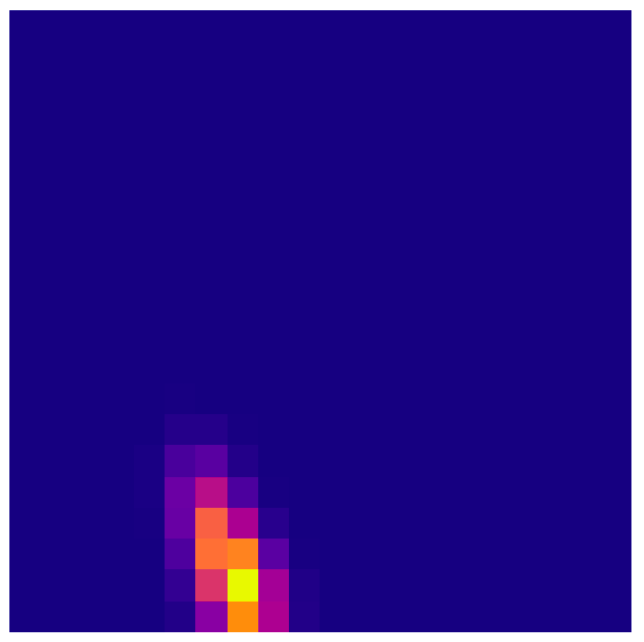 16
FFF
FFF Process Modeling
Extracting morphology from experiments & Simulations
Parameter bounds were defined with AIMEN, DOE to be defined
Current nozzle design was provided by IPC; model creation is ongoing
Defining morphology descriptors
Achieved on an abstract level
Awaiting experimental data for specific material and process conditions
Linking filament characteristics with material and process parameters via machine learning
Awaiting experimental data
17
FFF
Nozzle Design
Comparison of different designs
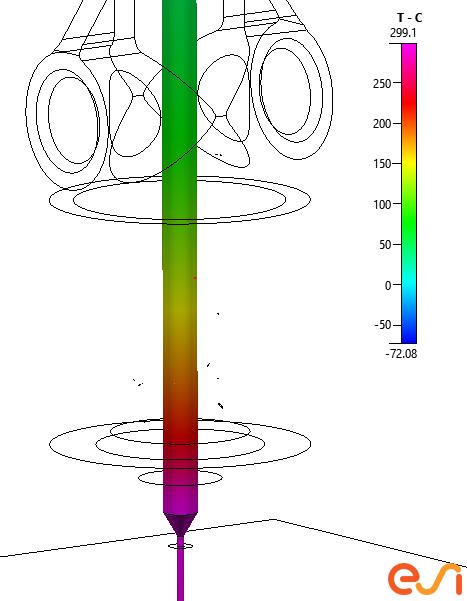 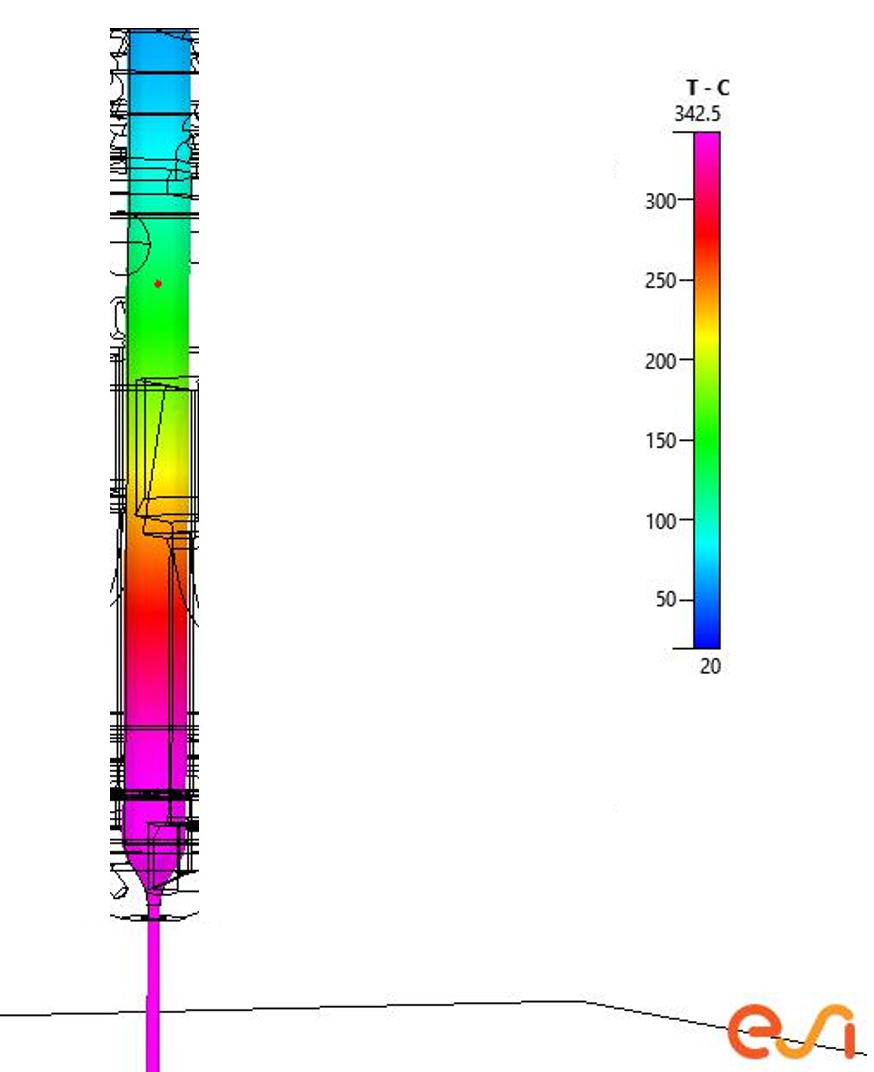 Design 1
Design 2
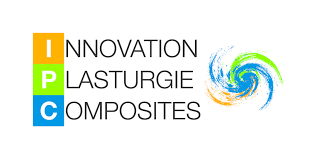 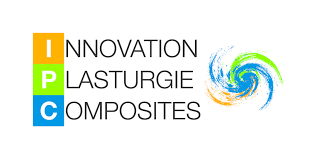 18
FFF
Filament shape prediction
Stand off distance: 0.8 mm
Feed rate = Scan speed = 2 mm/s
Assumed properties
1000 Pas
0.2 N/m
Contact angle = 180o
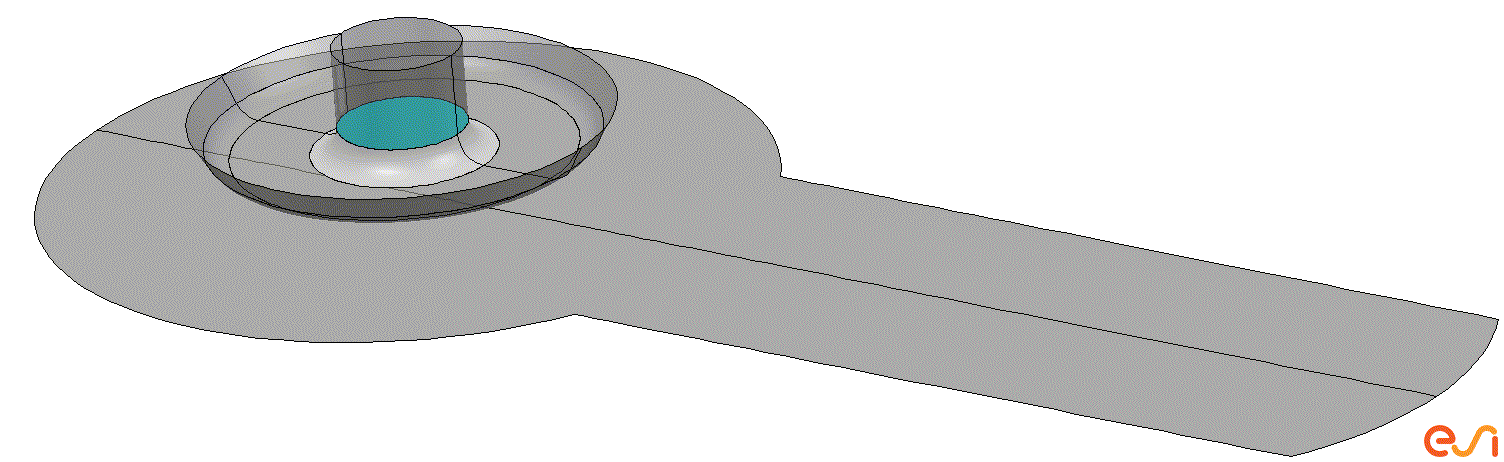 Contact angle = 0o
19
FFF
Filament shape prediction
Stand off distance: 0.3 mm
Feed rate = Scan speed = 2 mm/s
Assumed properties
1000 Pas
0.2 N/m
Contact angle = 180o
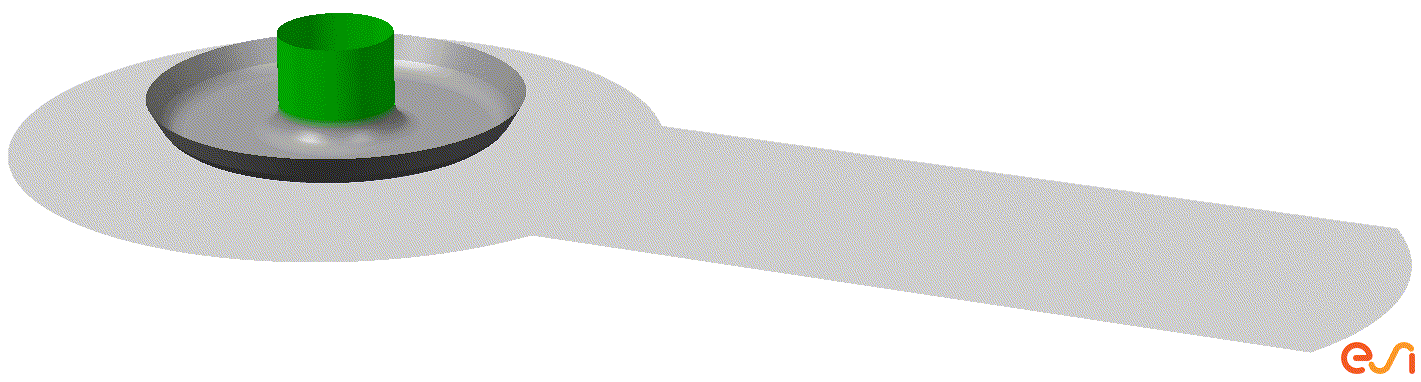 Contact angle = 0o
20
FFF
Filament shape prediction
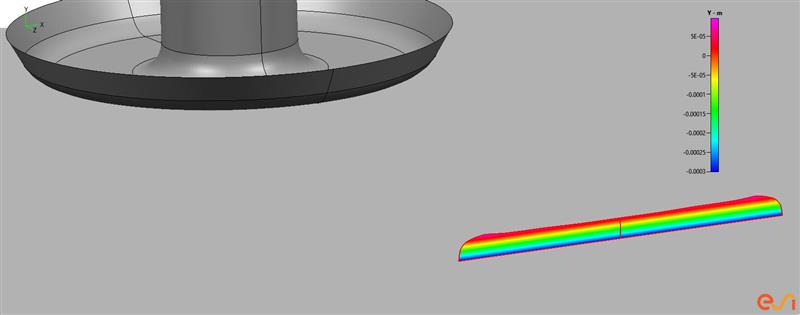 Preliminary comparison with experiments
Standoff distance: 0.3 mm
Feed rate = Scan speed = 7 mm/s
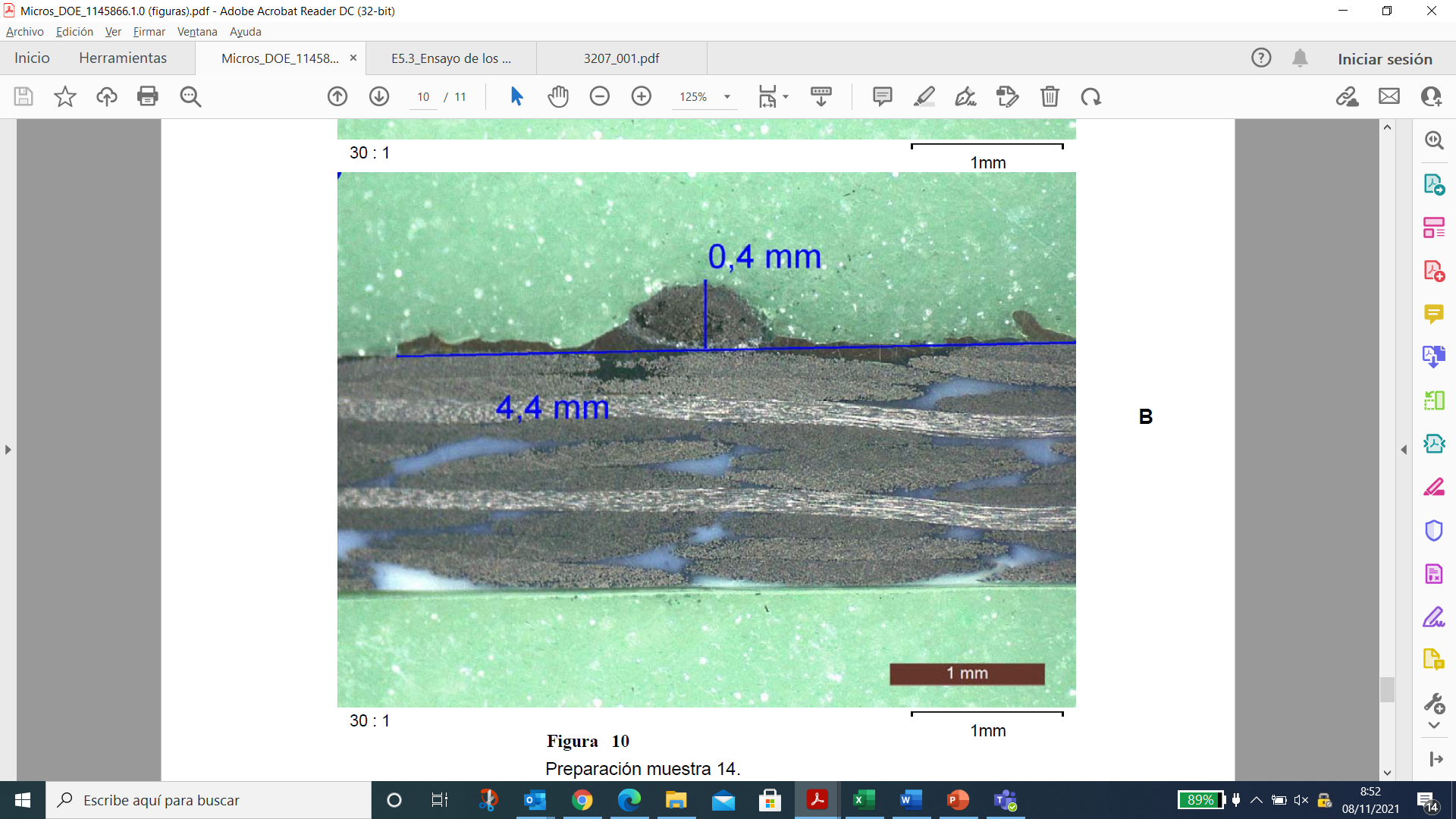 Height: 0.4 mm
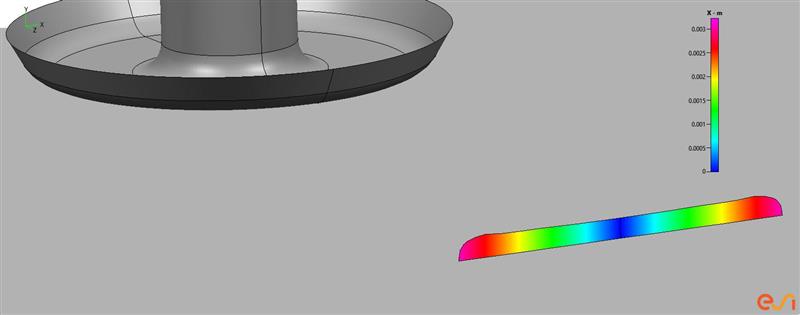 Width:6.1 mm
21
FFF
22
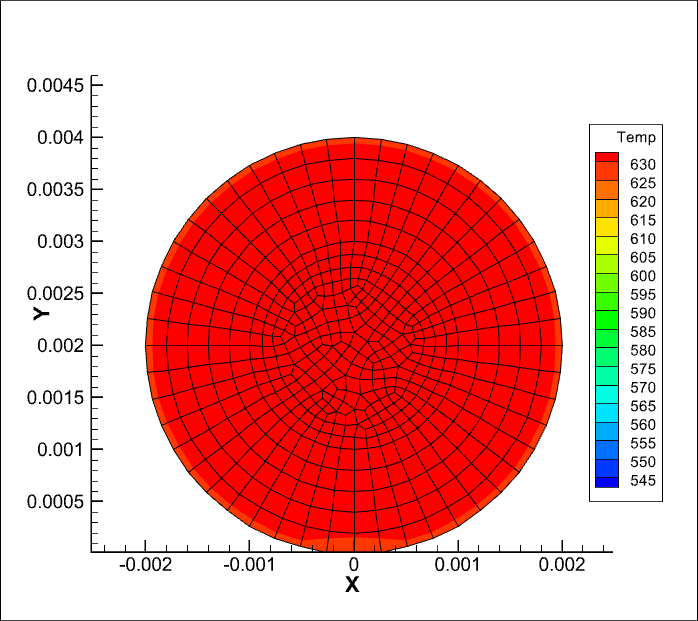 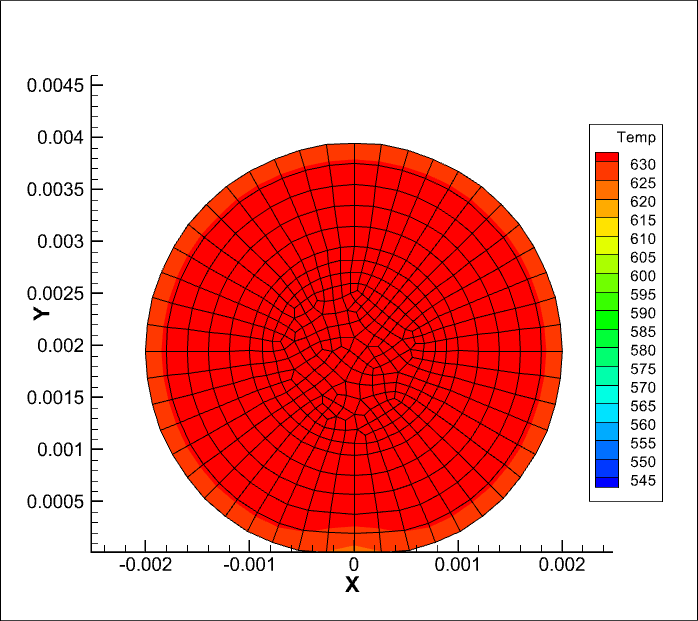 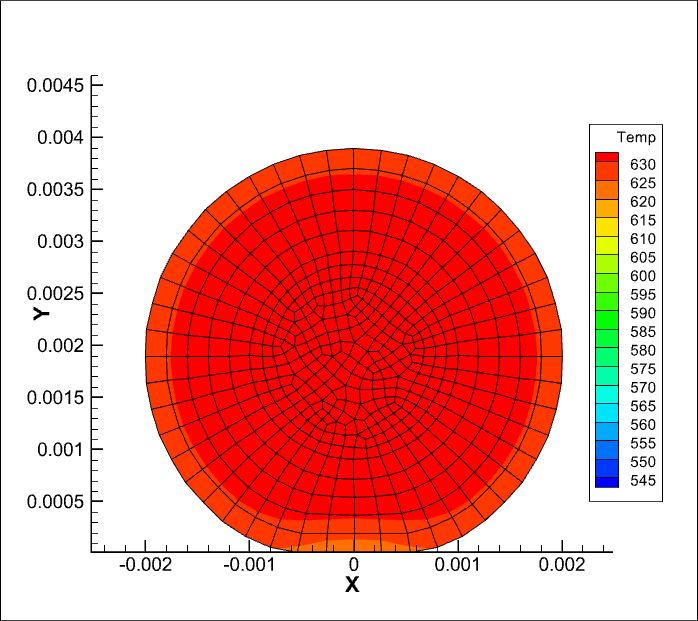 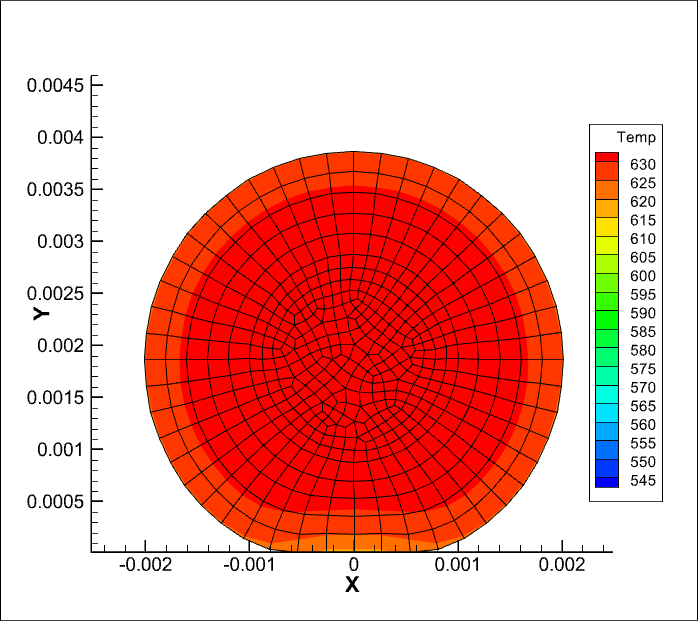 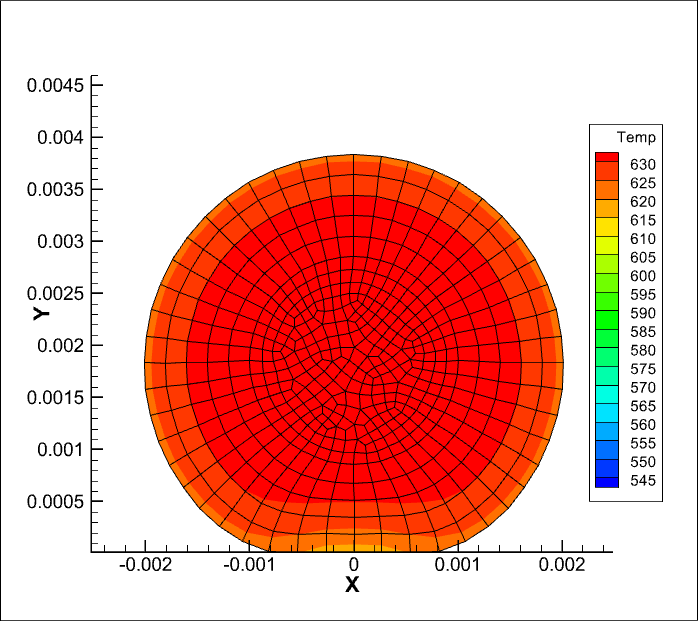 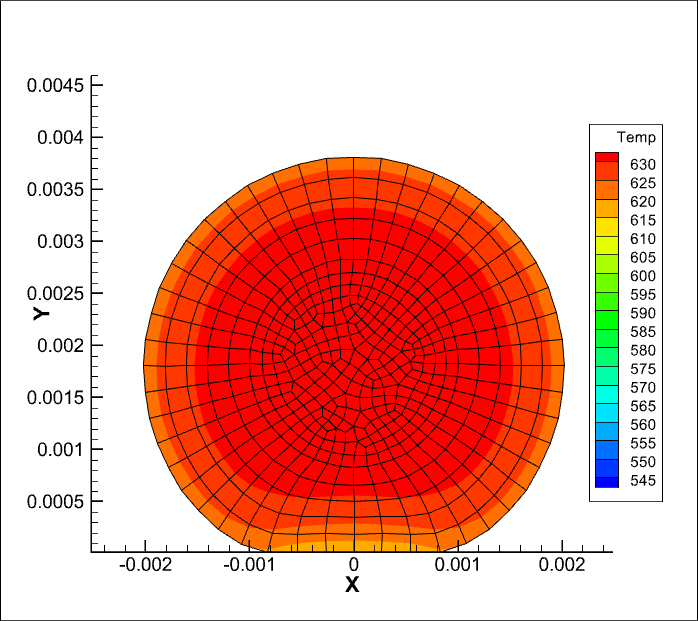 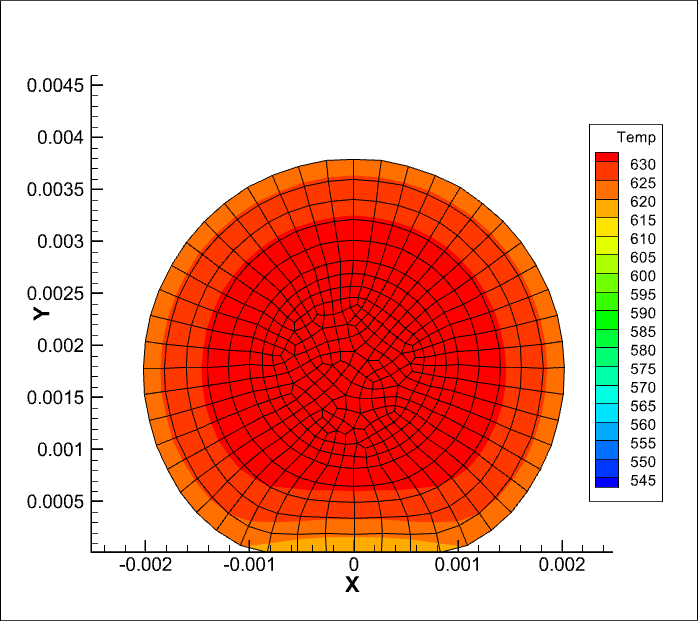 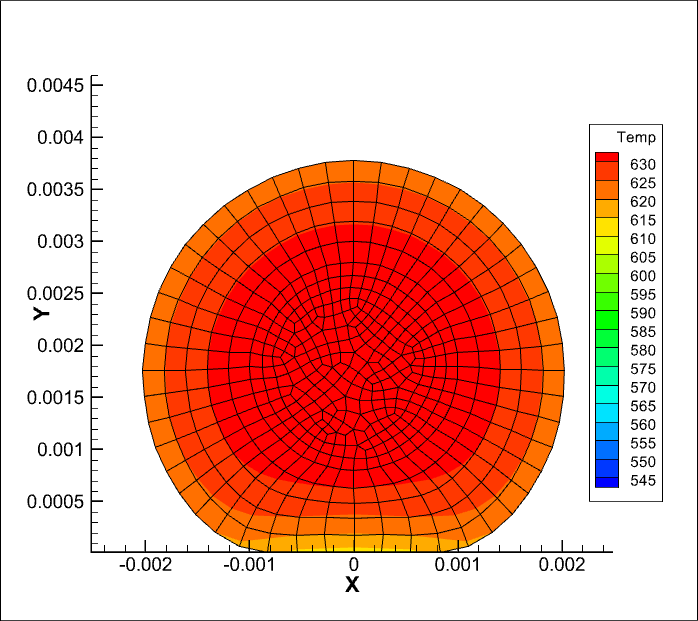 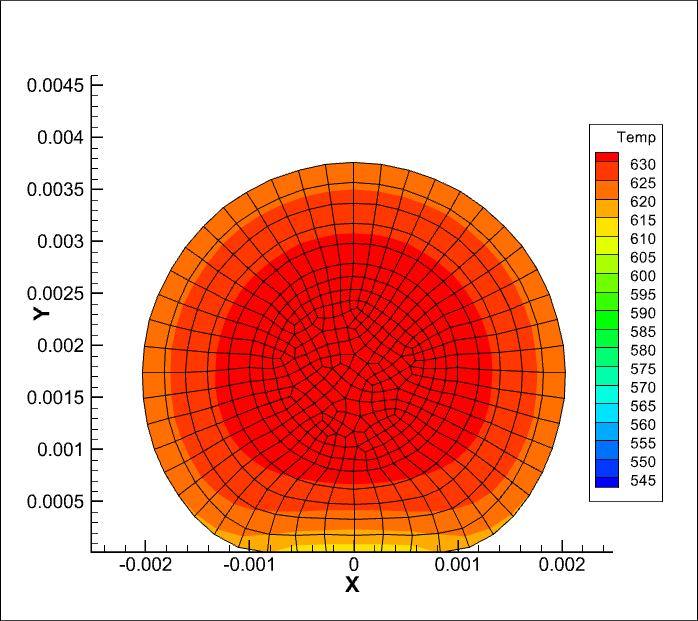 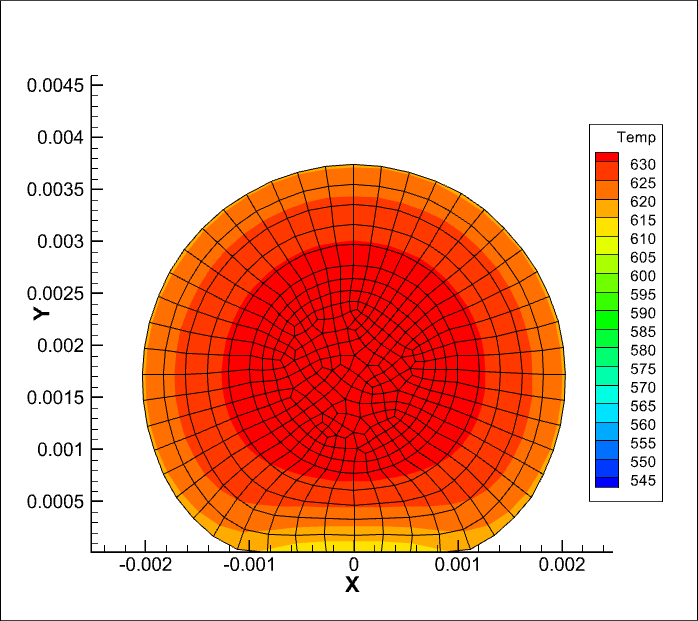 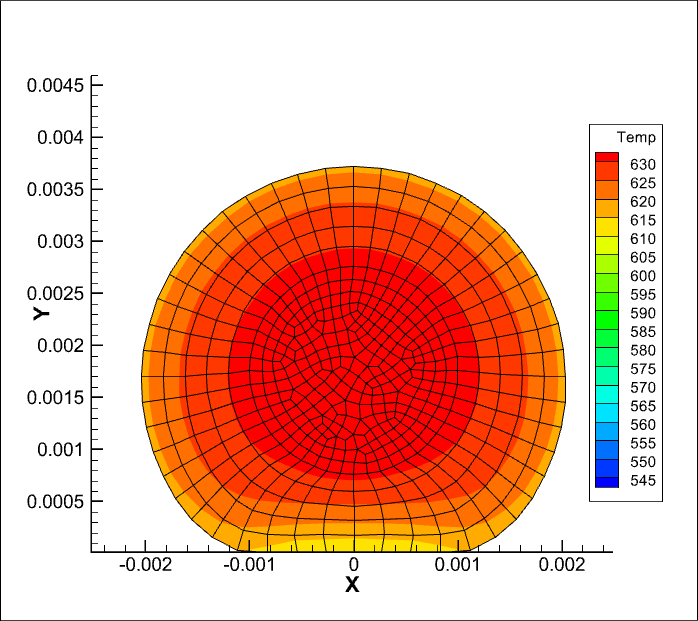 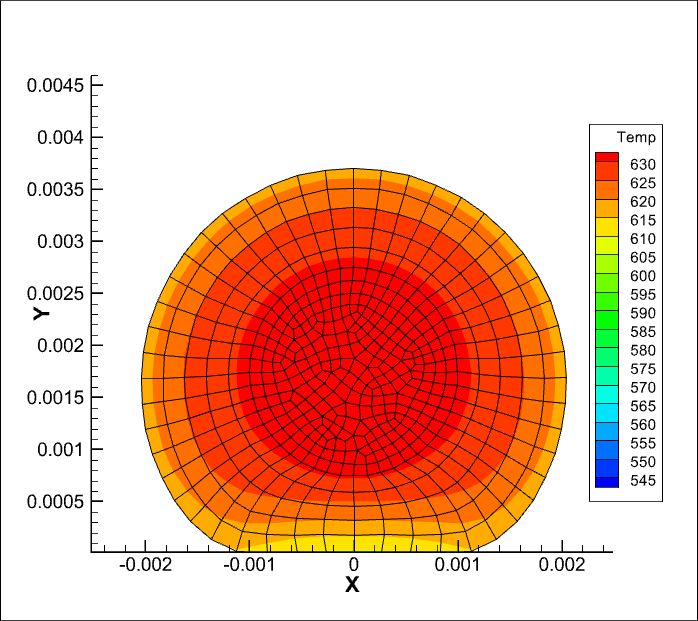 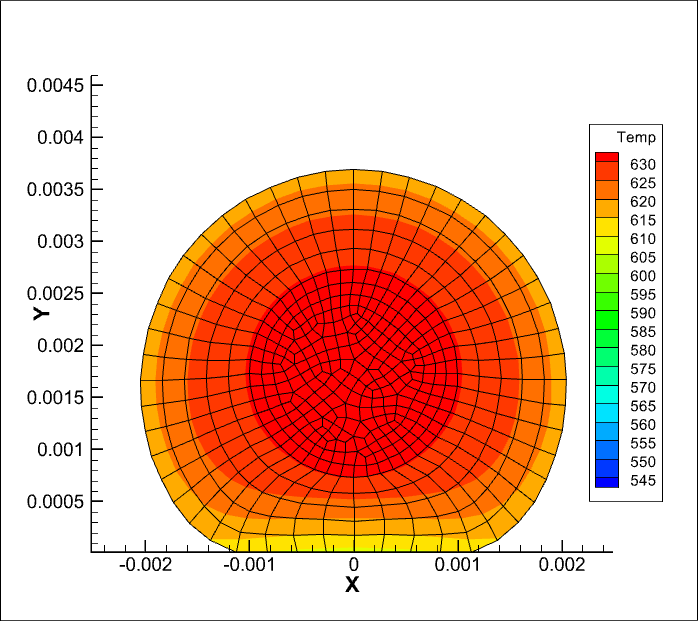 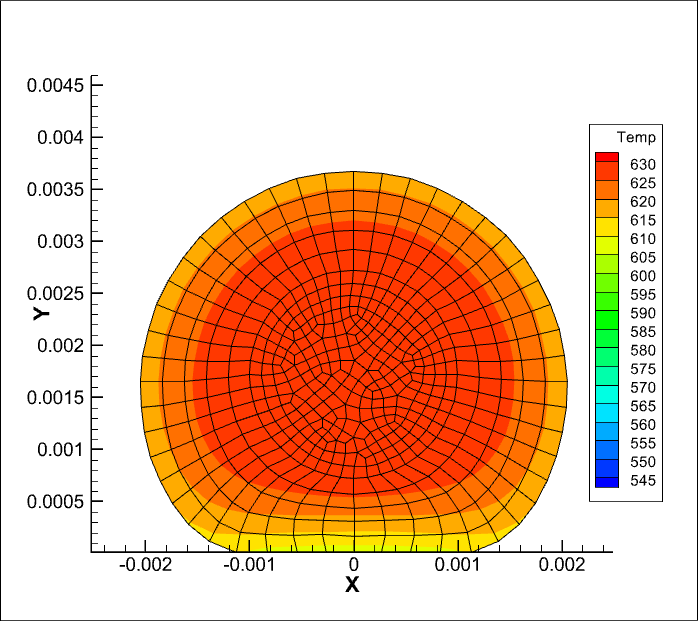 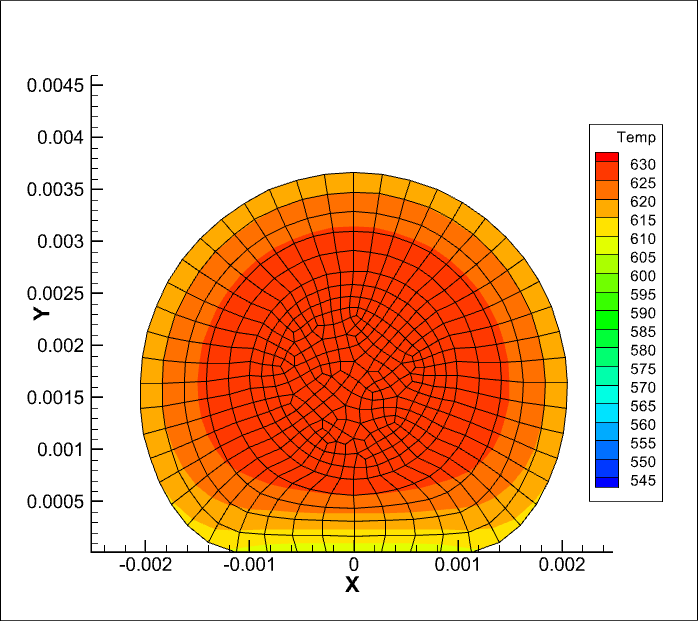 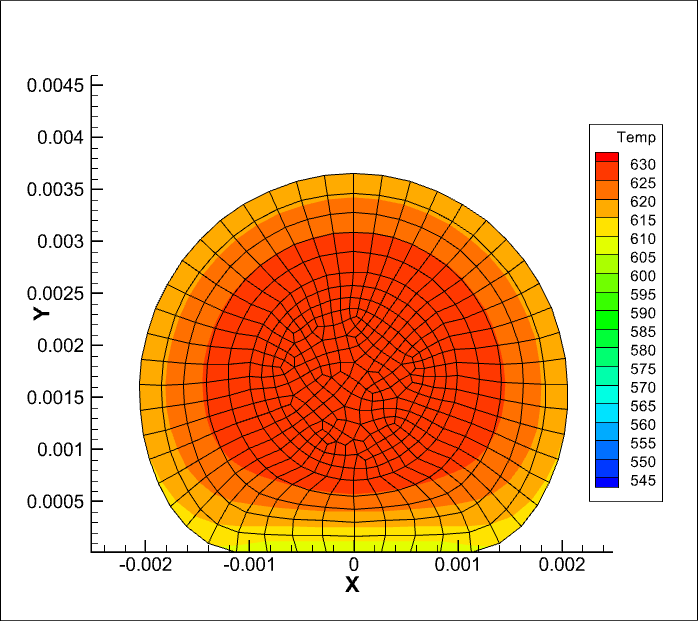 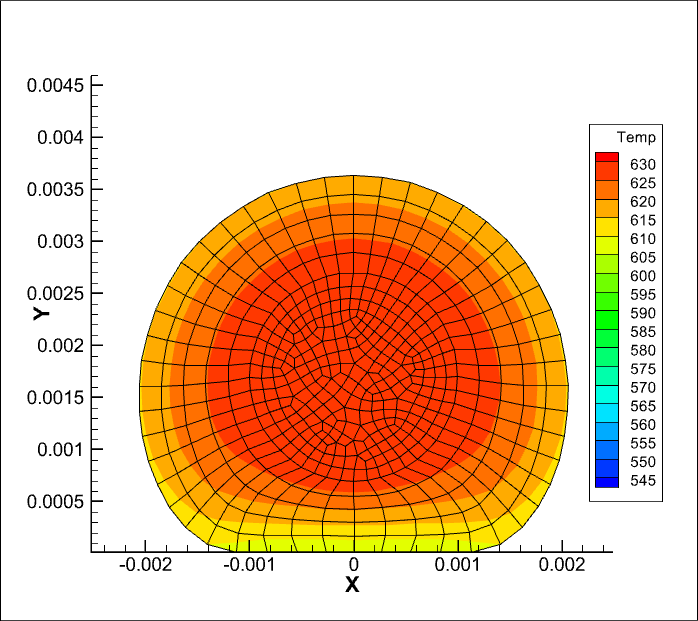 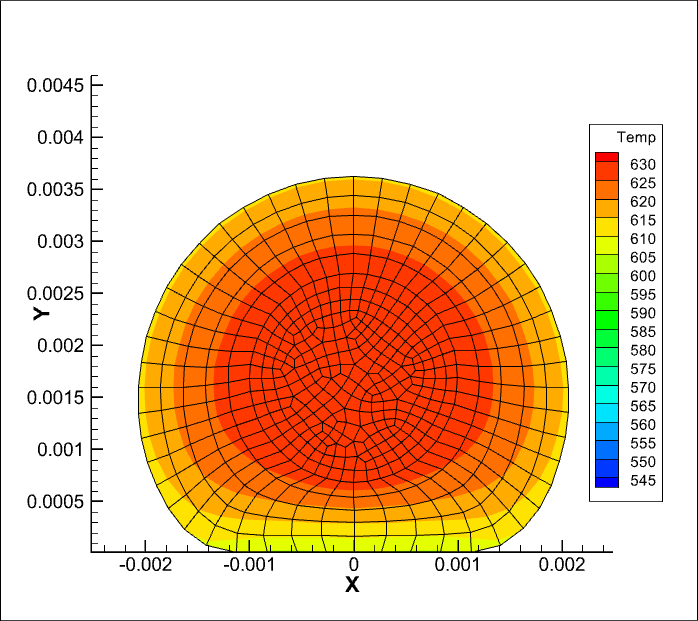 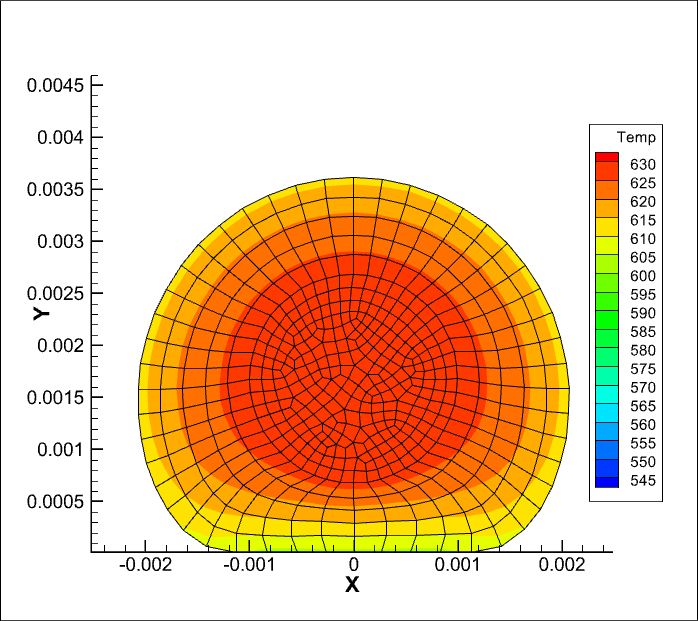 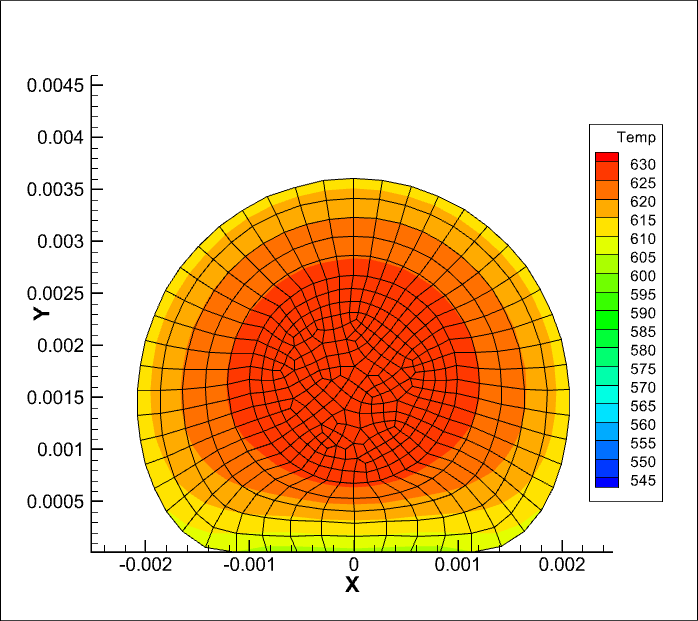 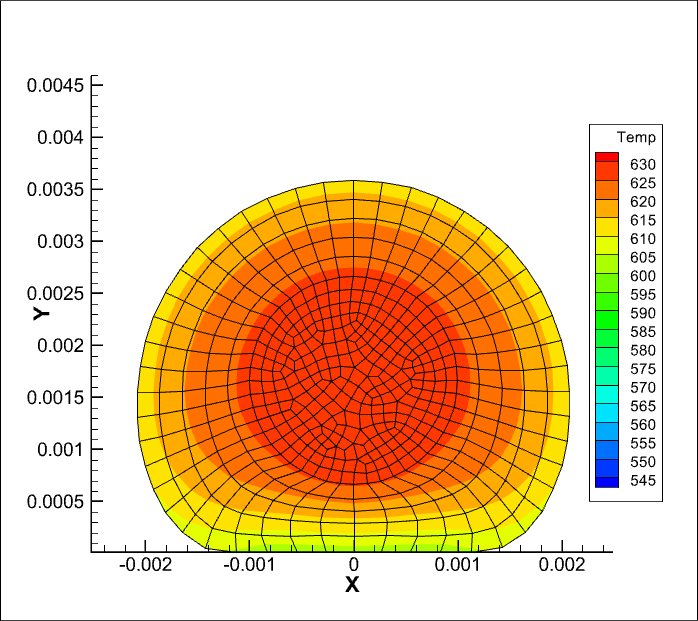 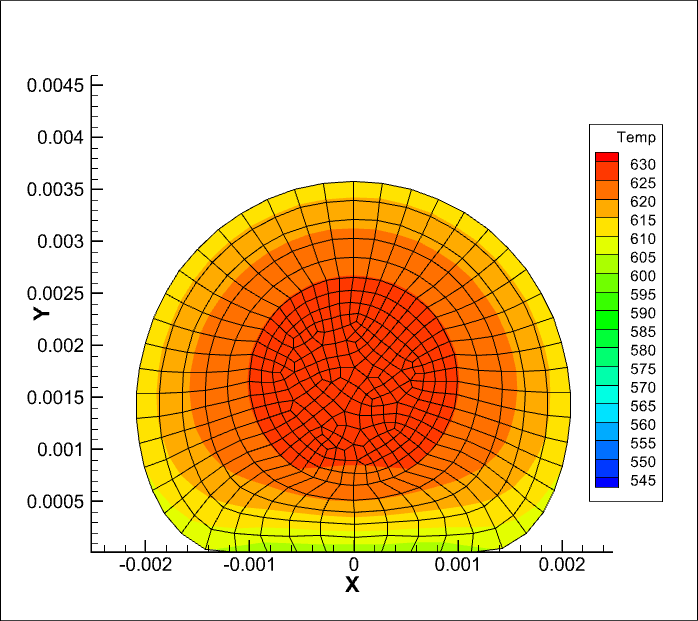 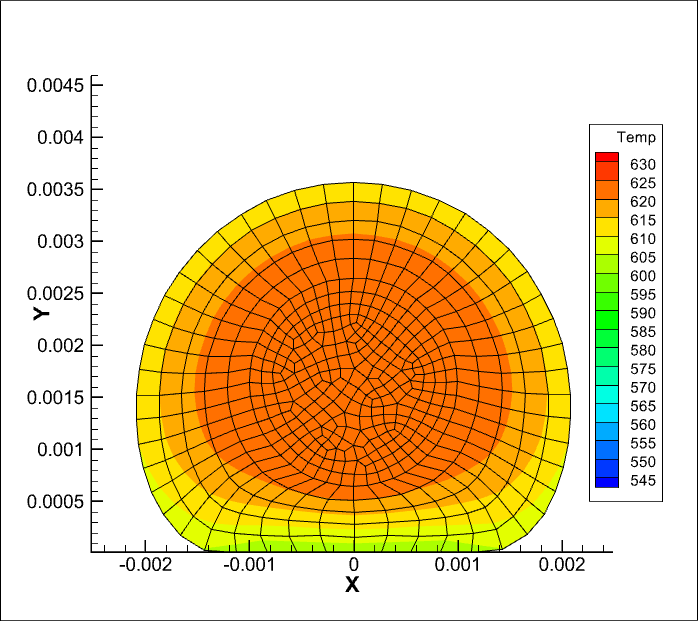 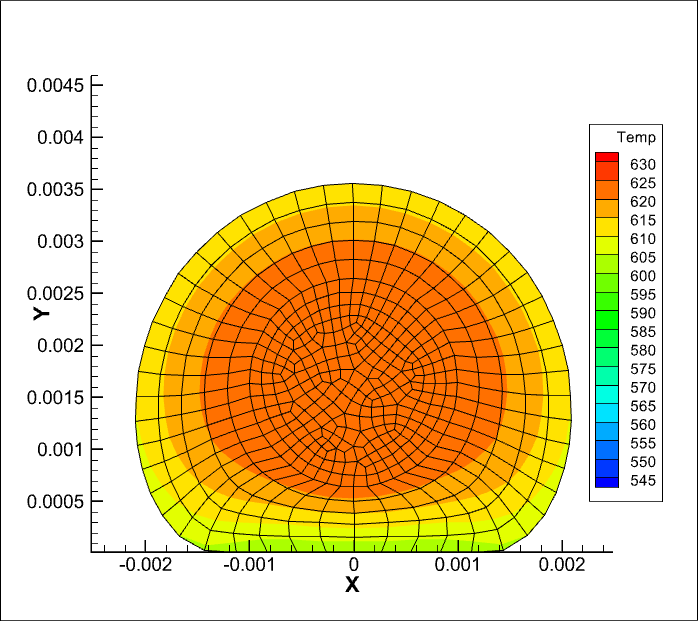 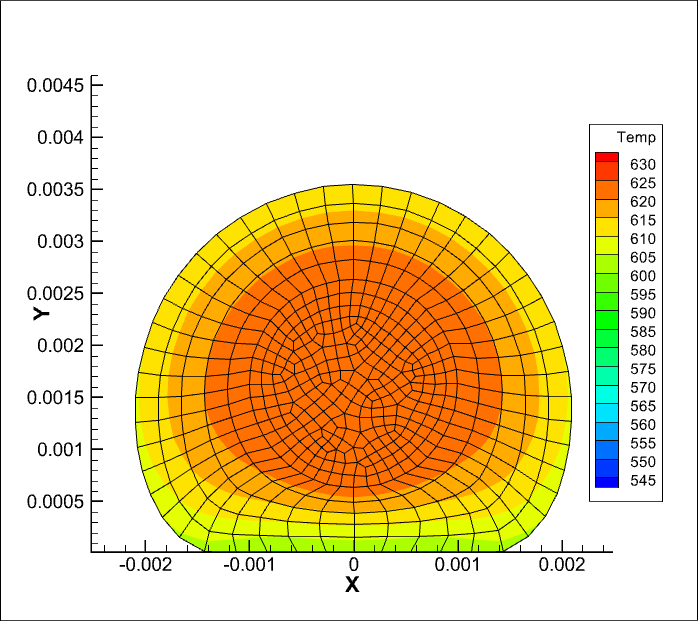 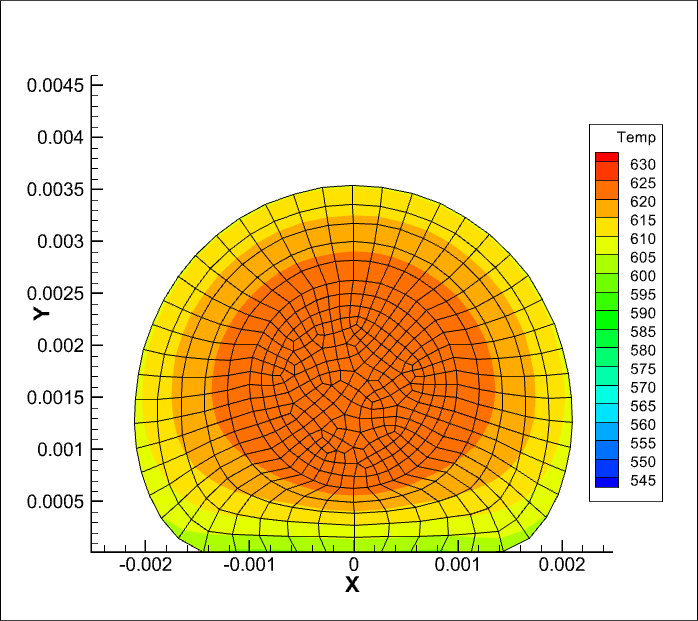 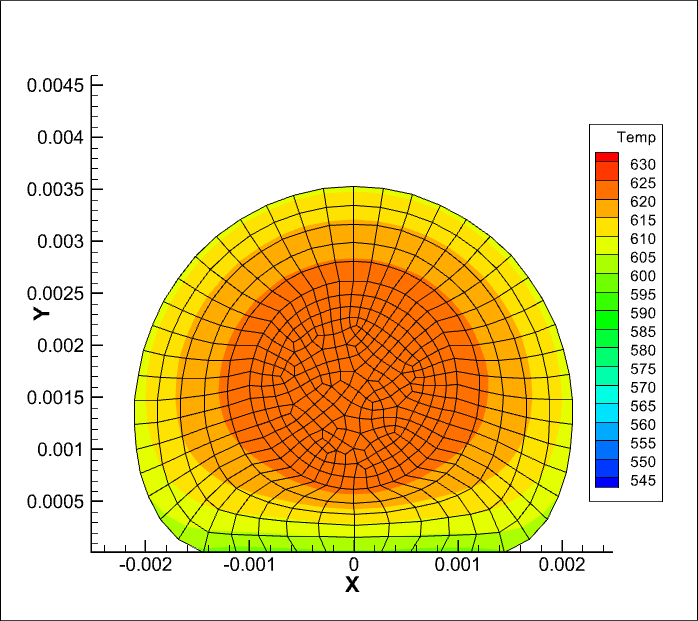 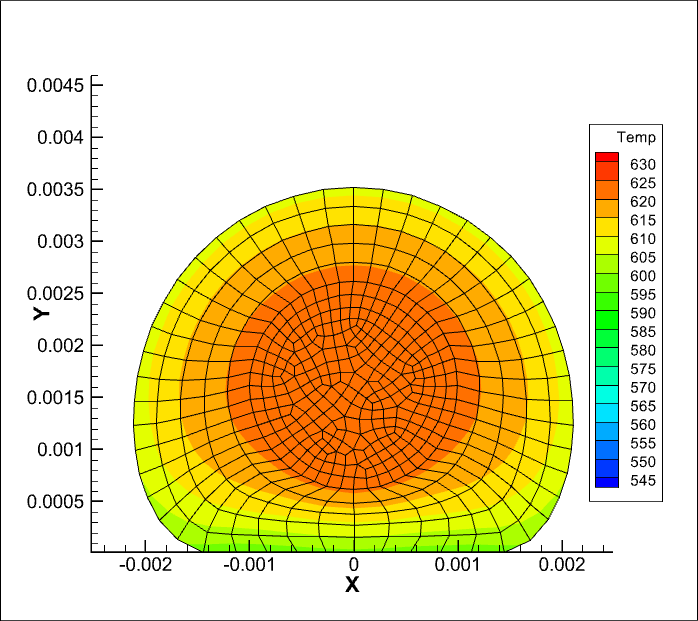 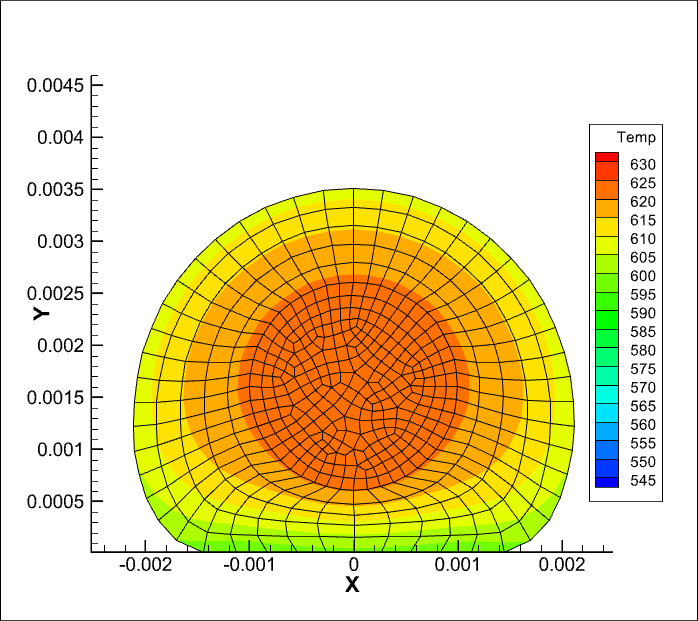 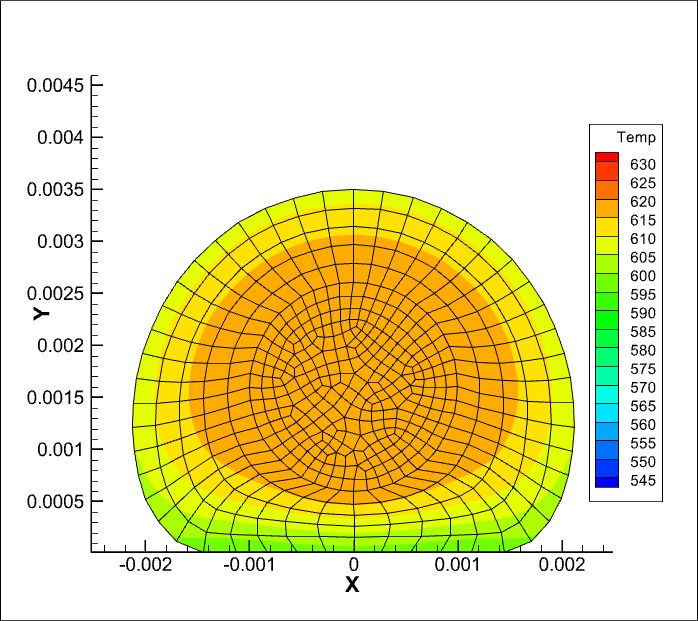 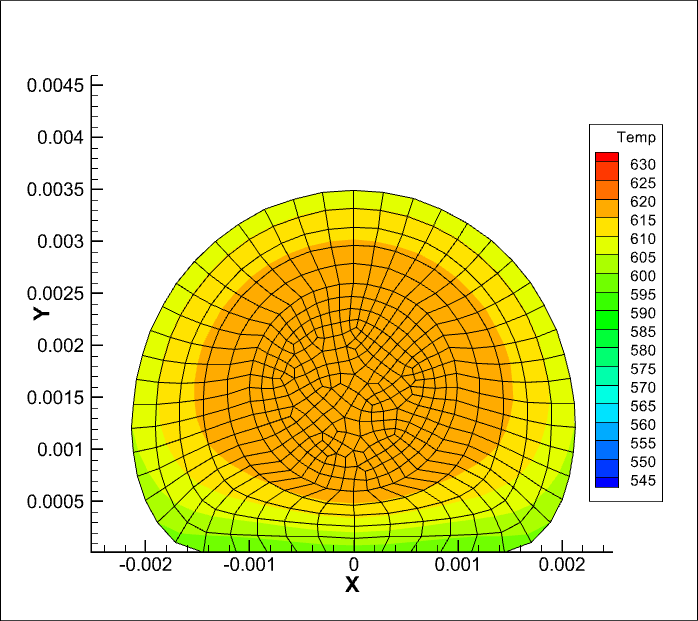 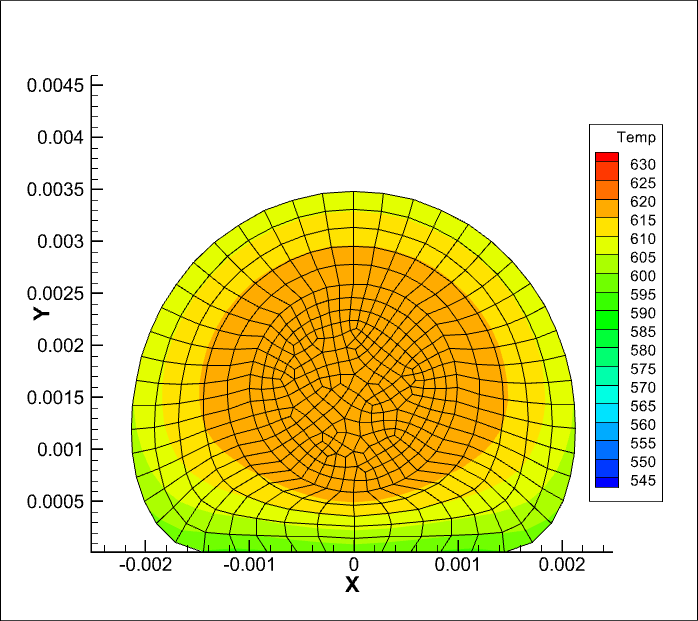 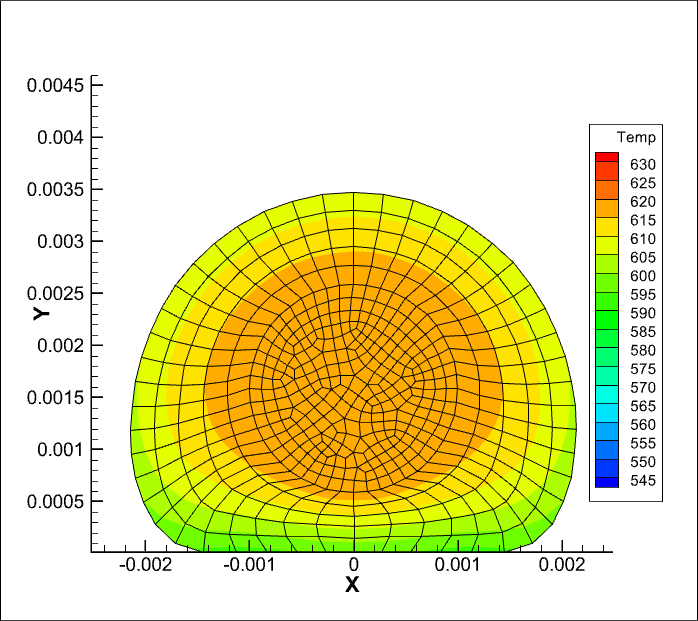 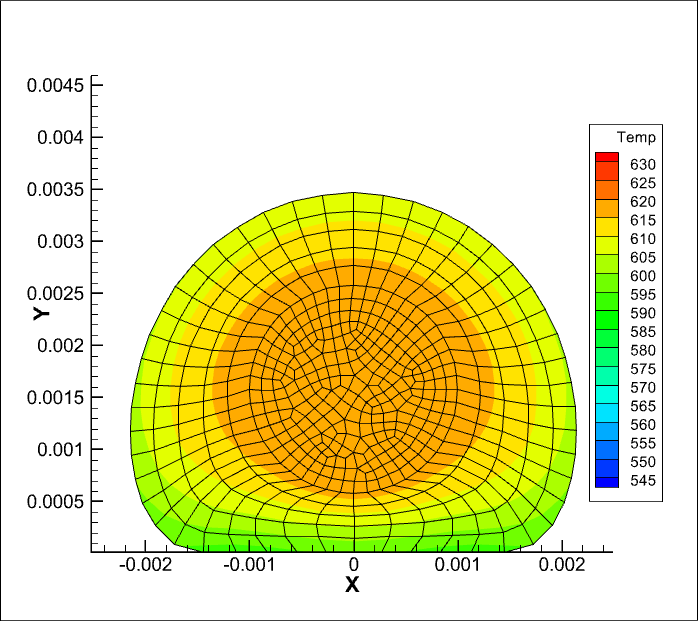 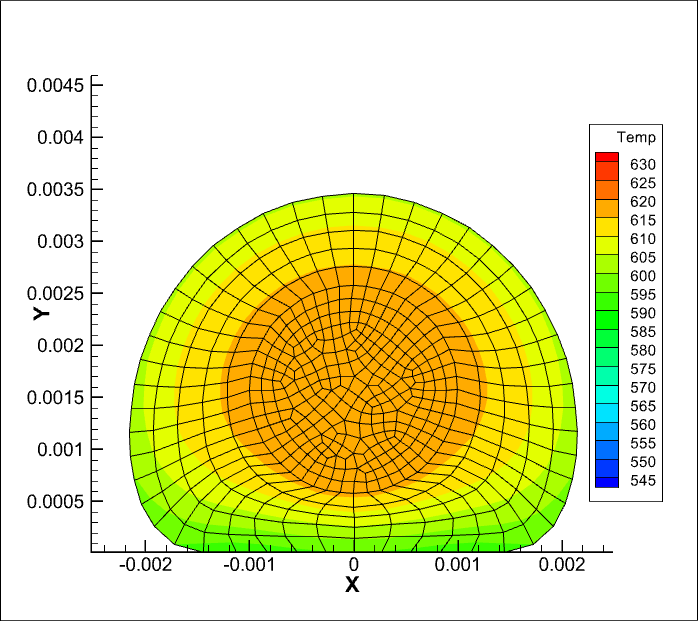 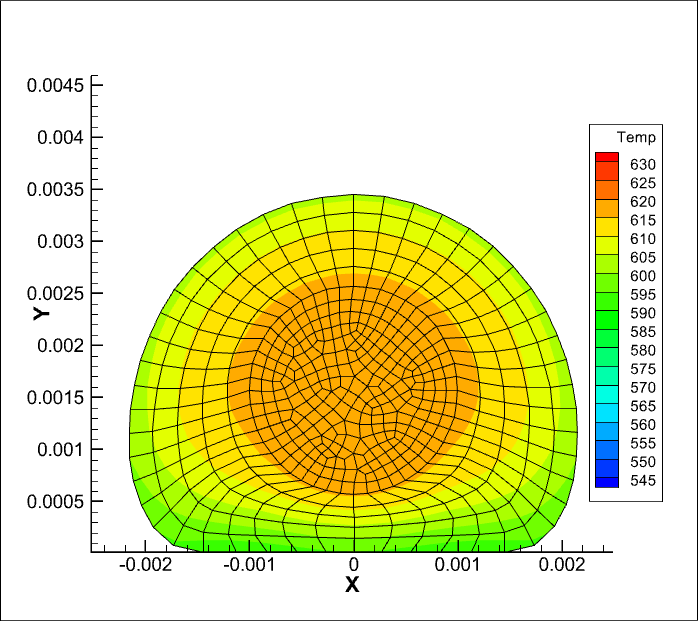 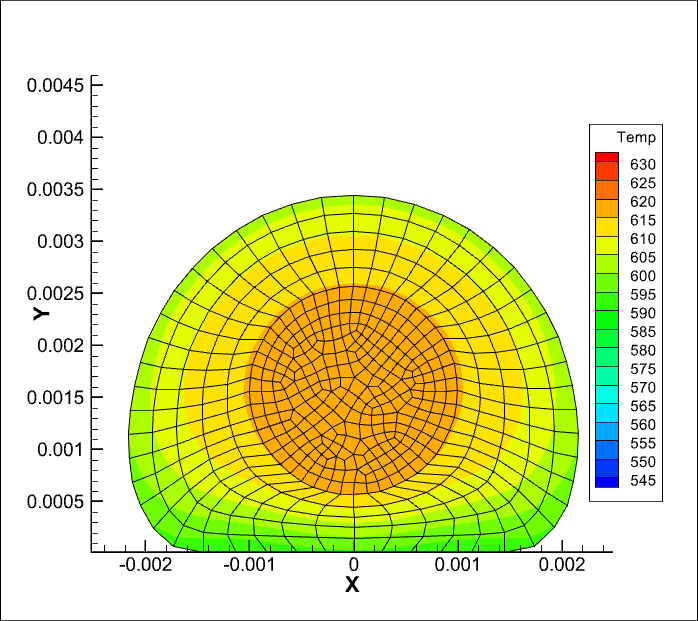 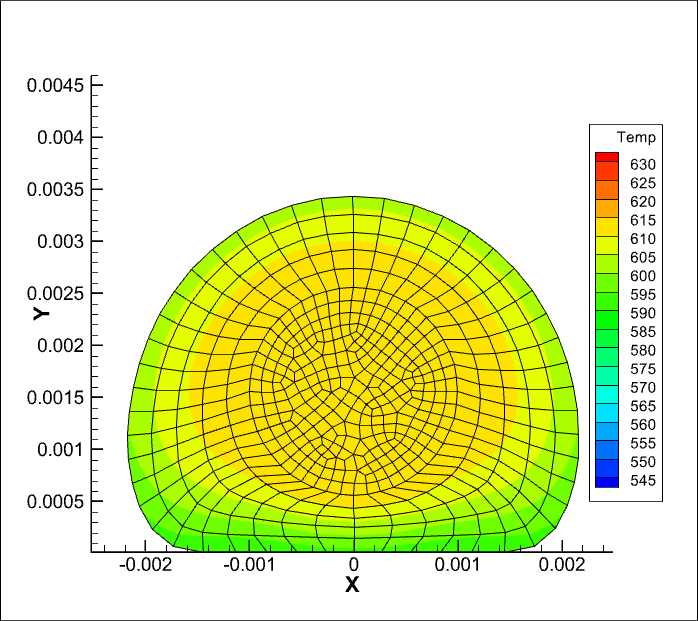 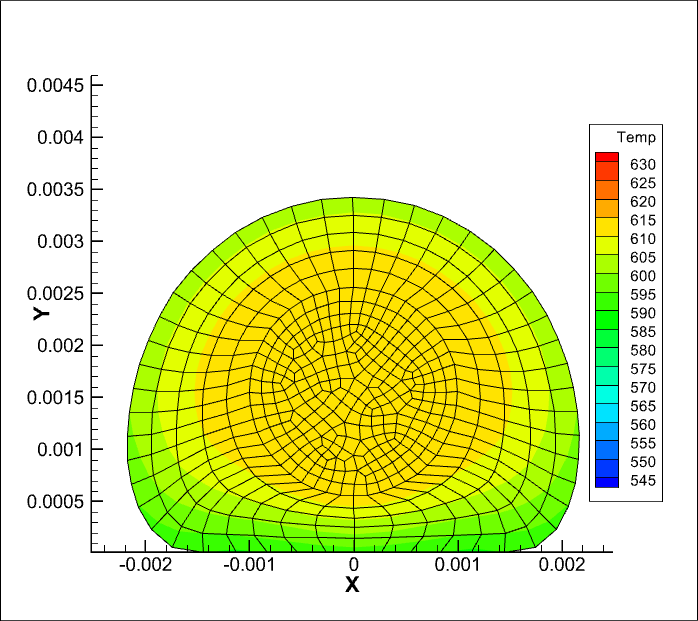 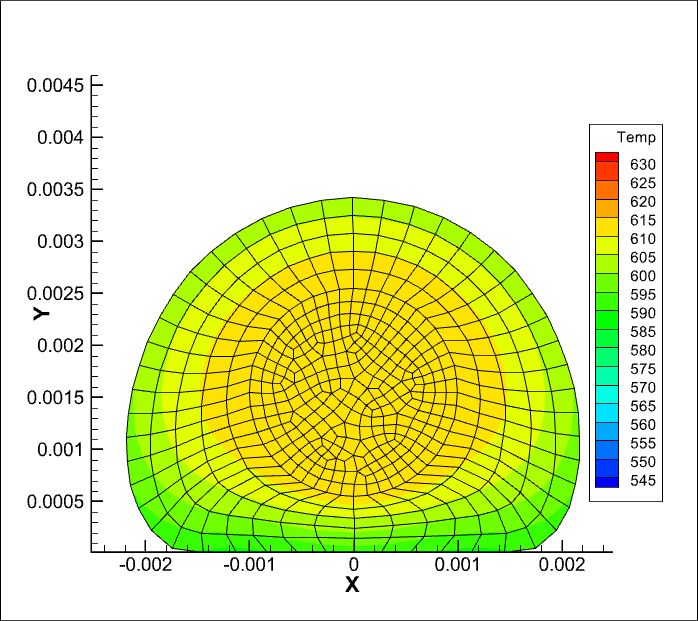 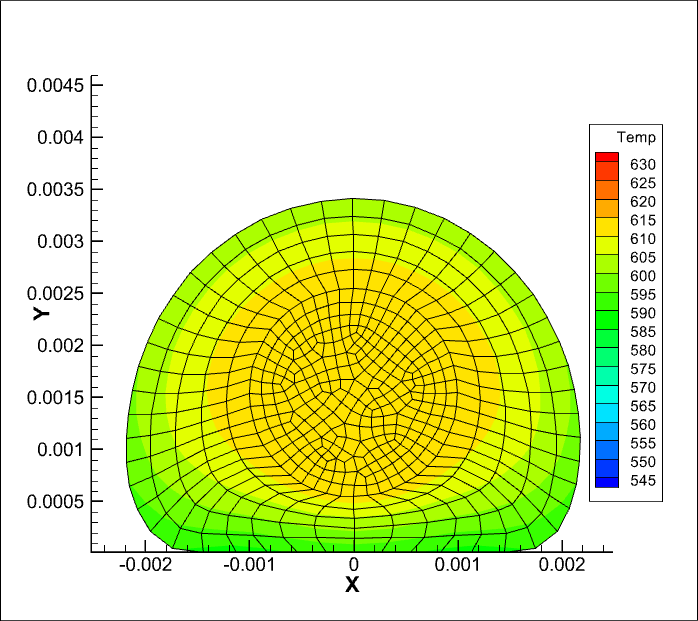 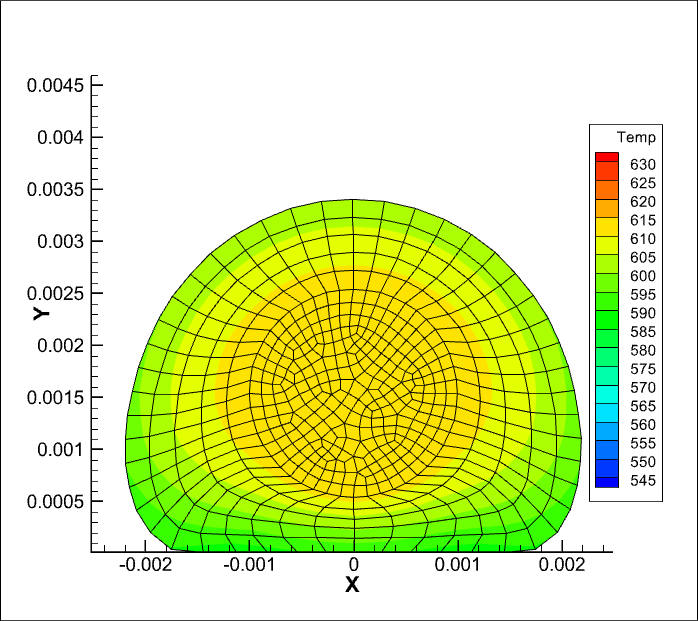 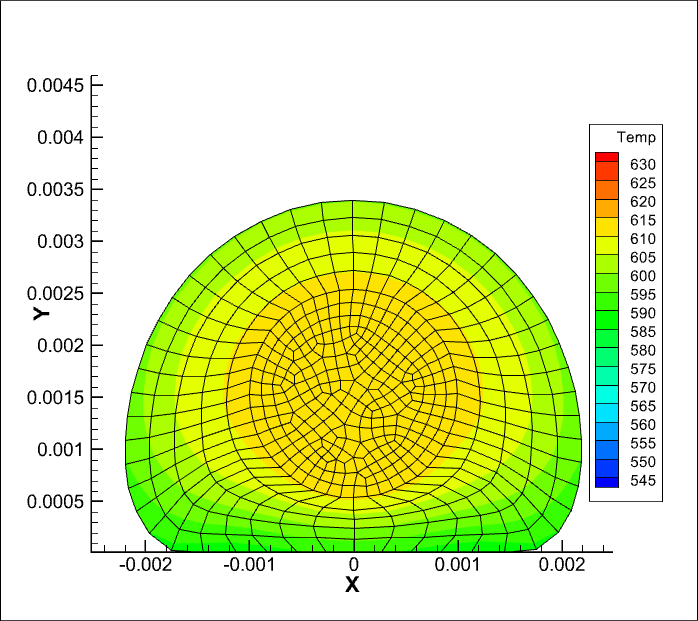 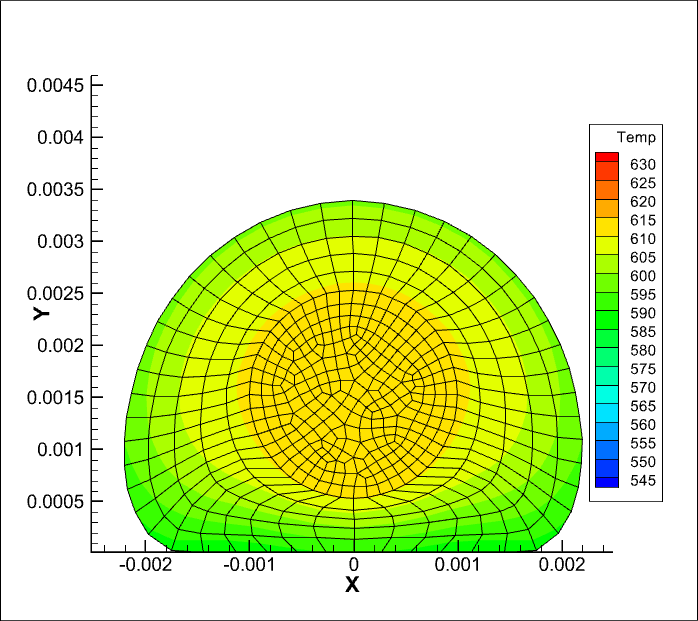 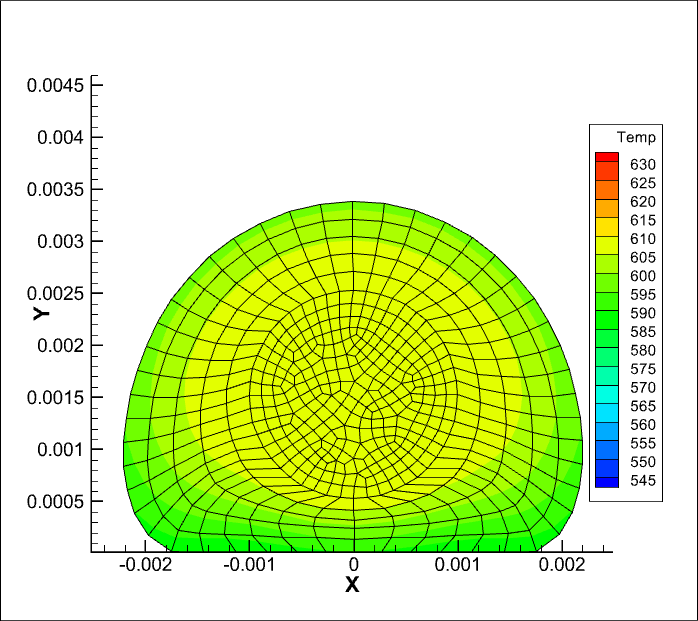 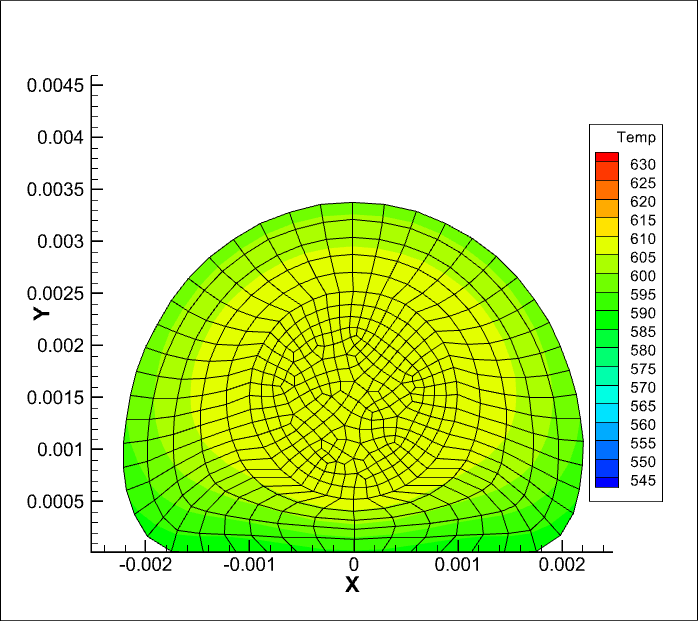 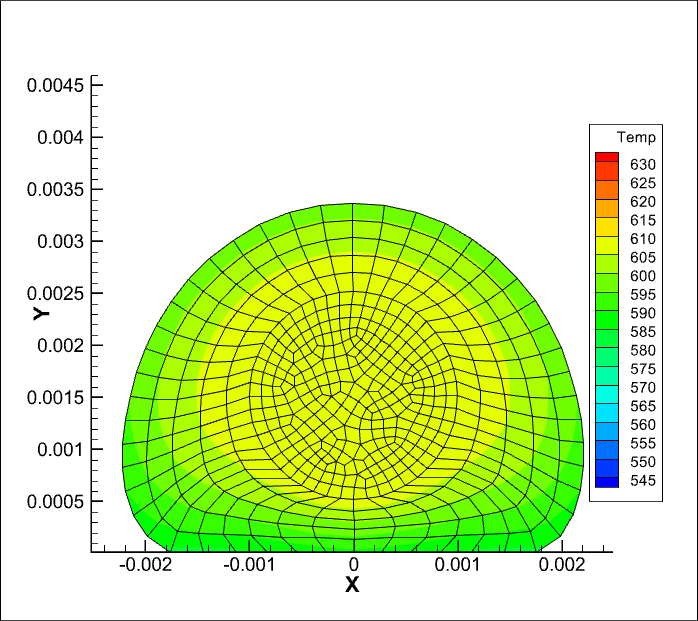 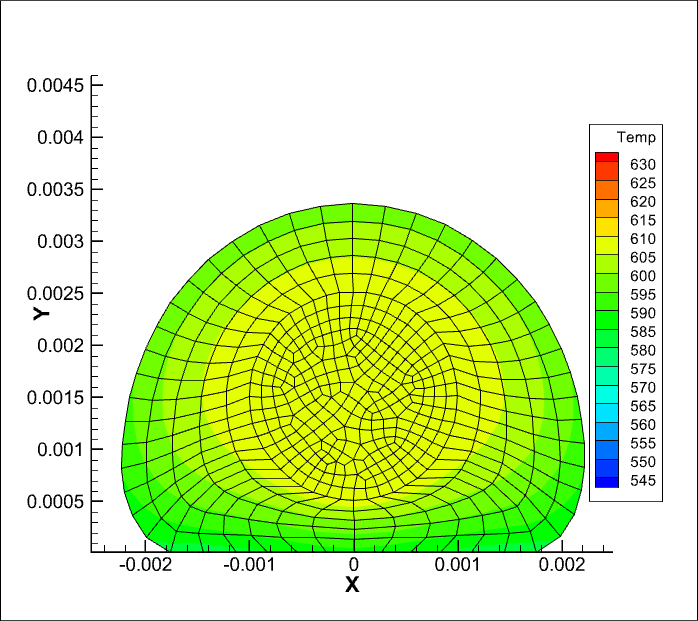 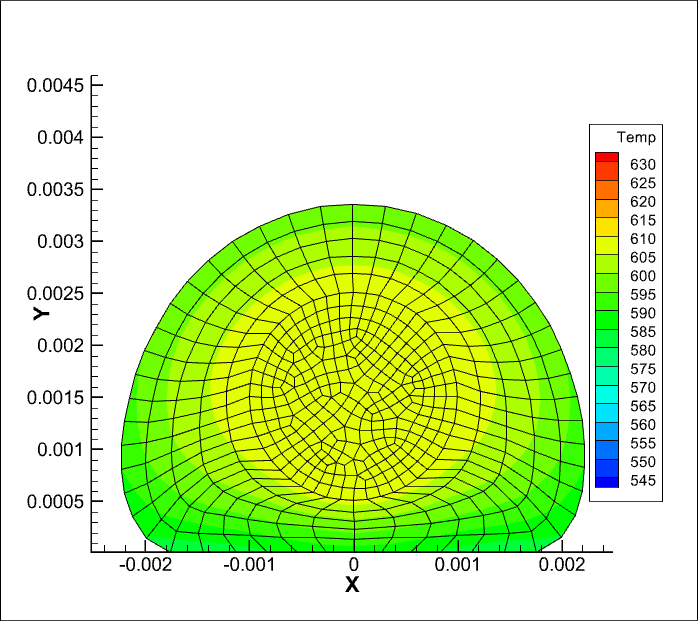 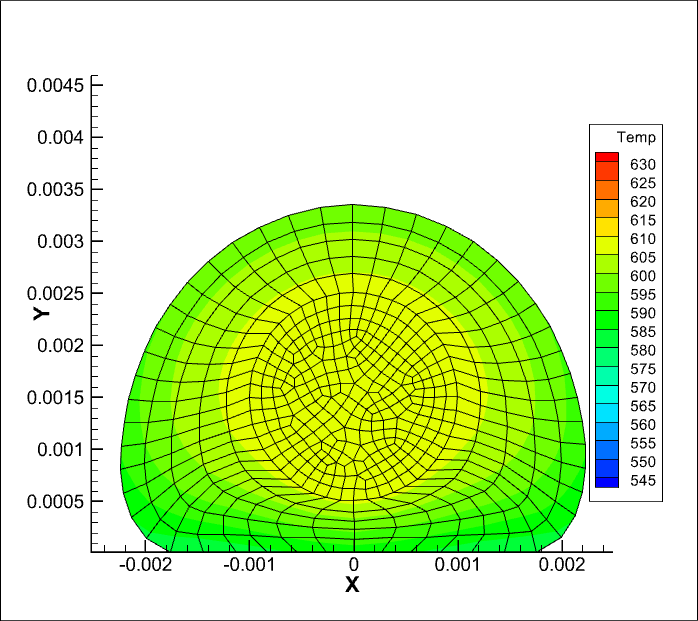 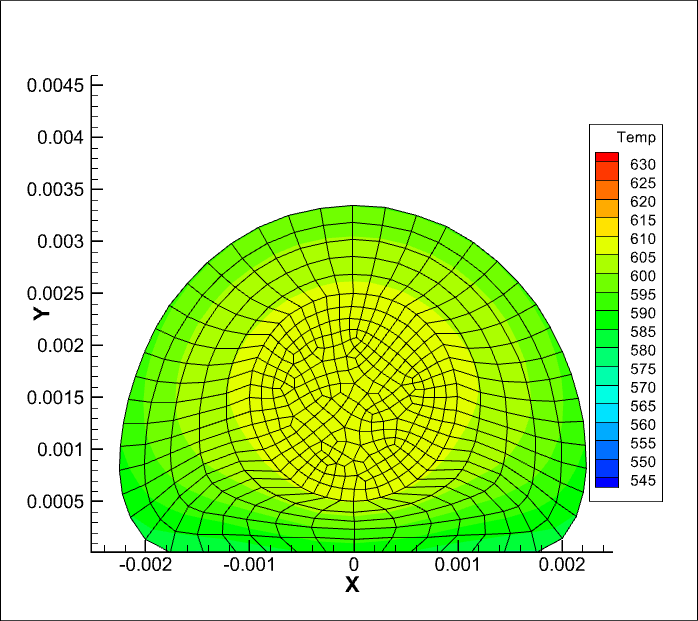 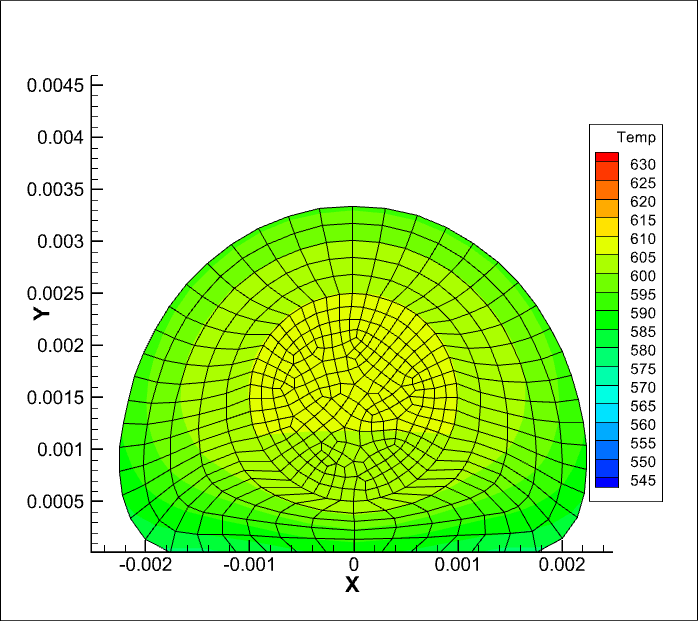 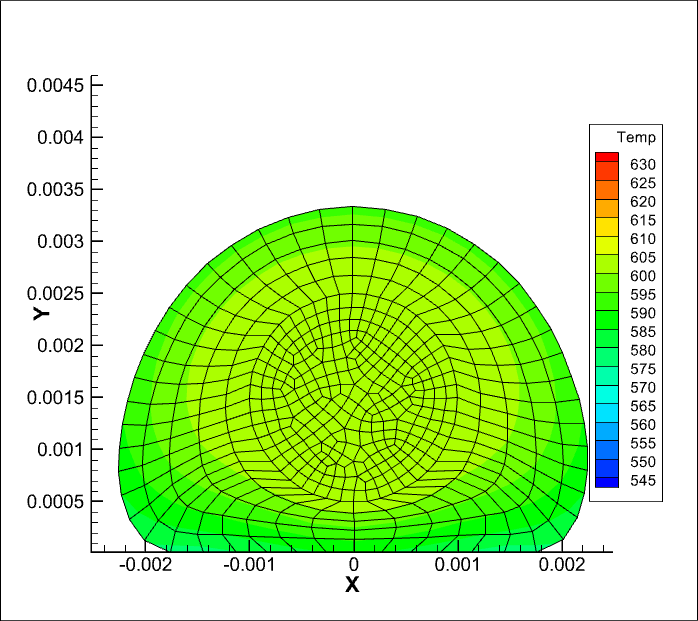 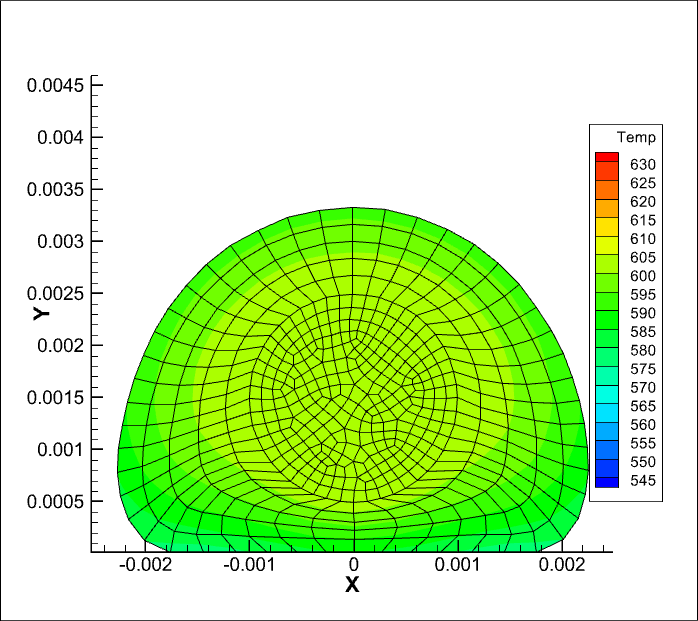 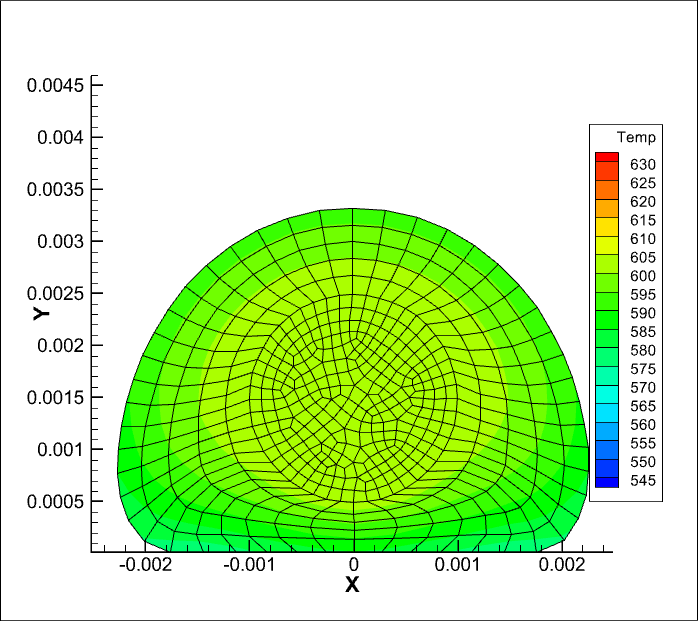 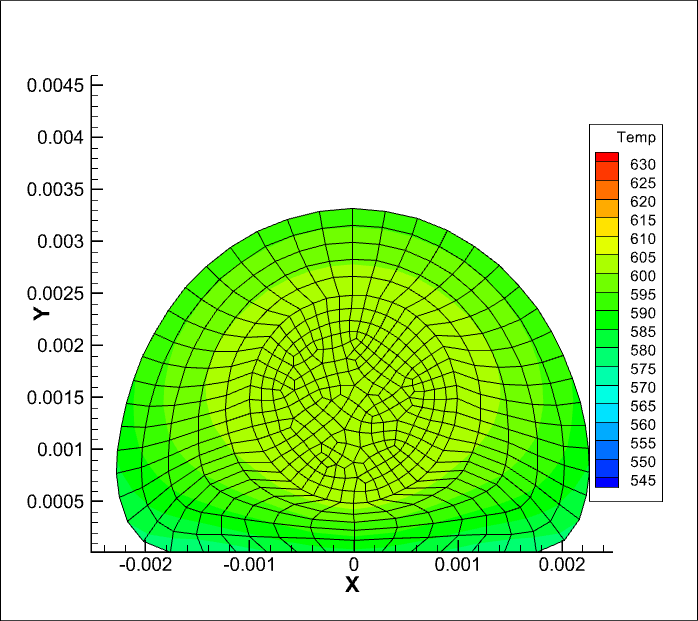 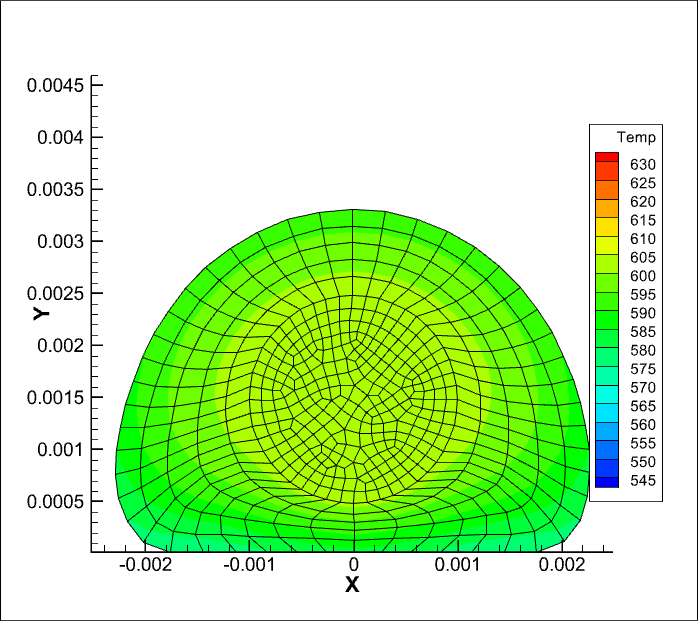 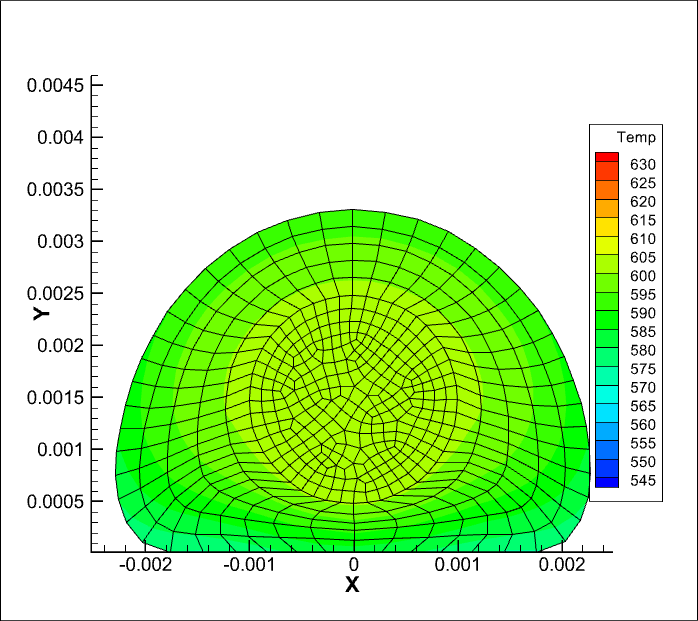 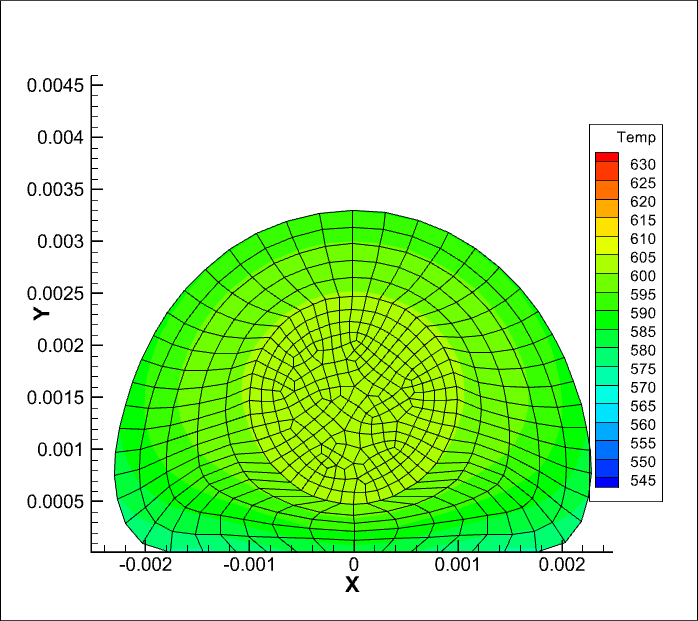 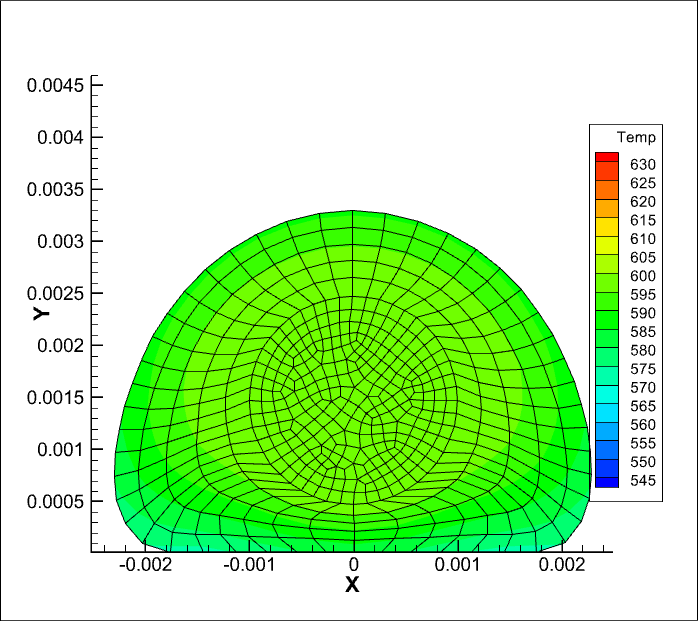 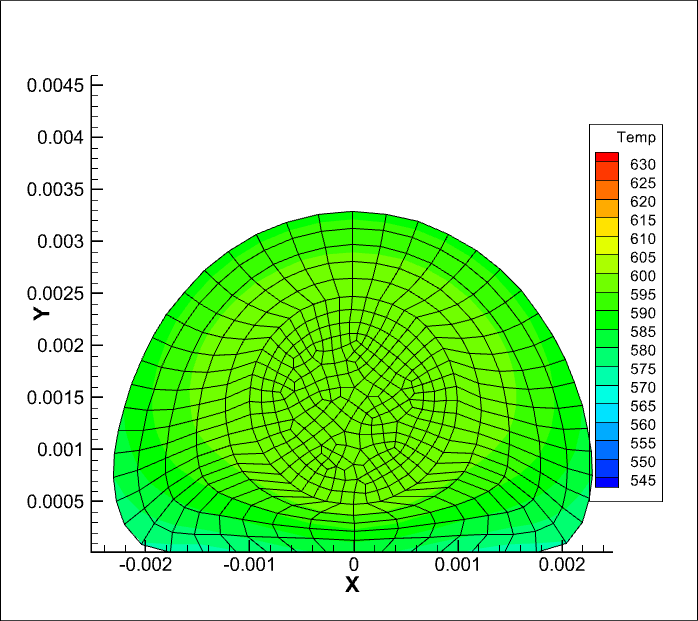 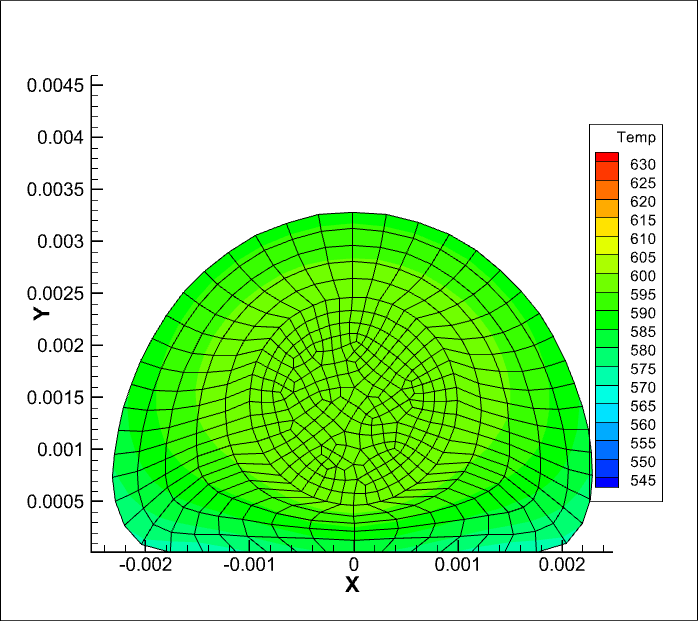 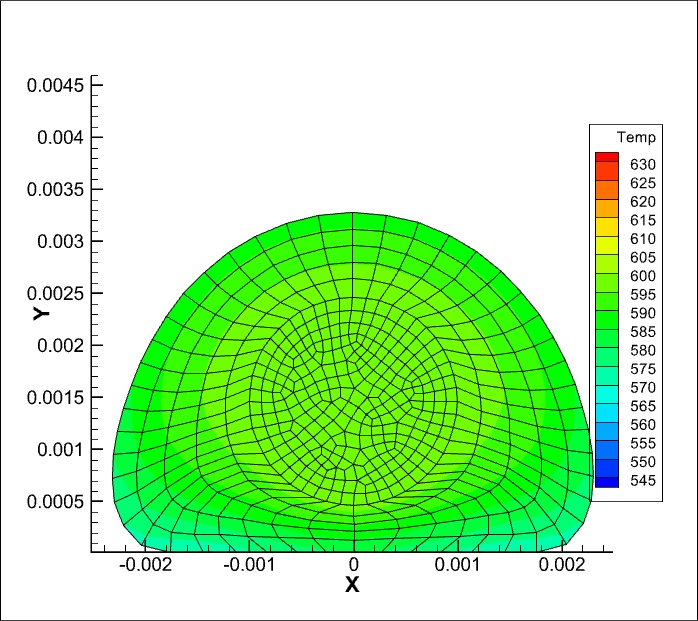 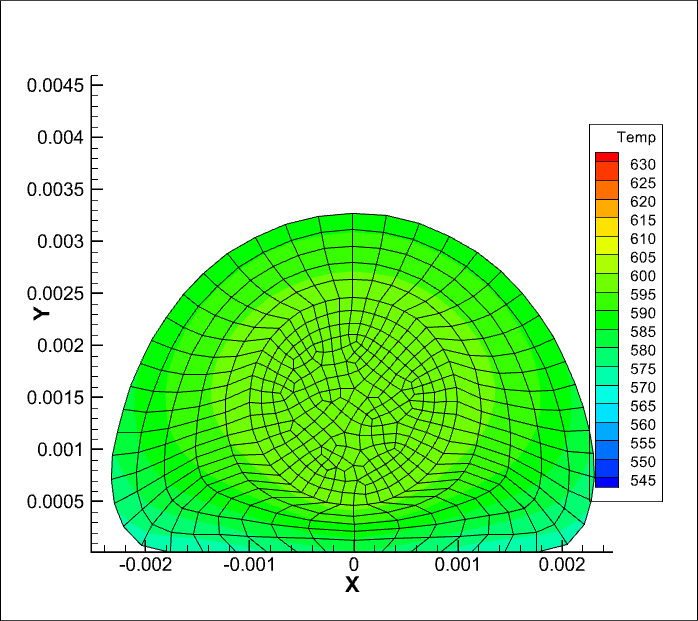 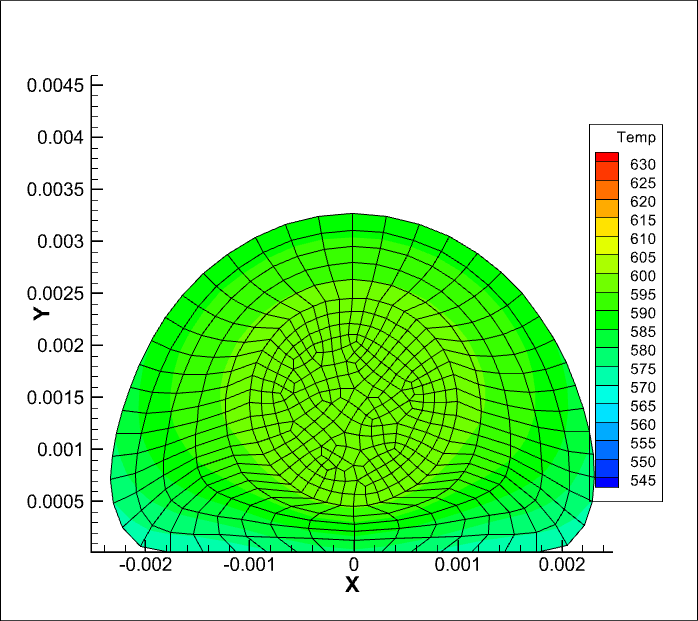 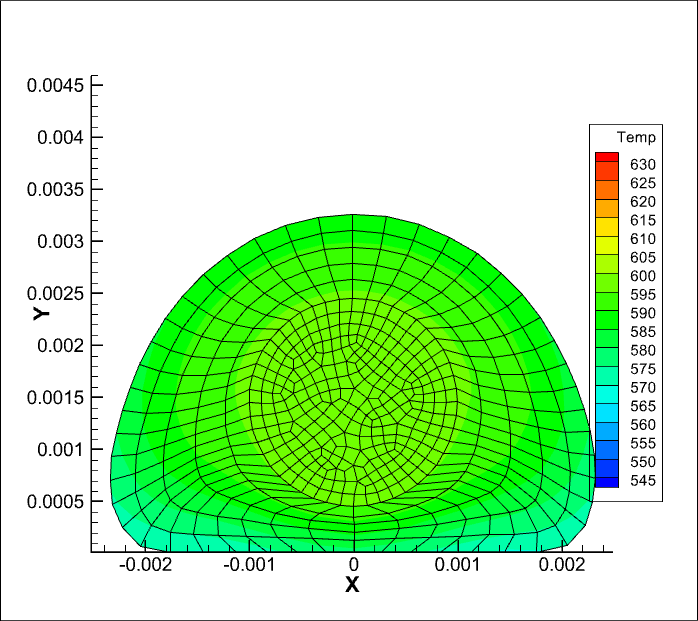 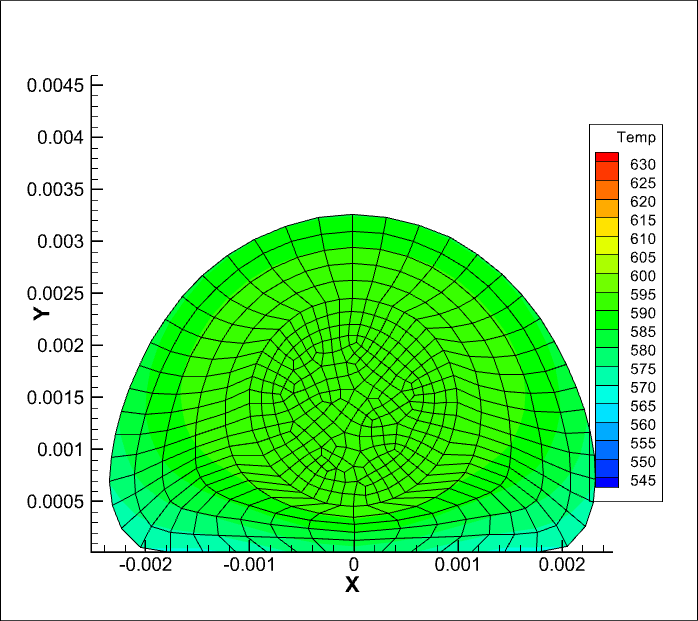 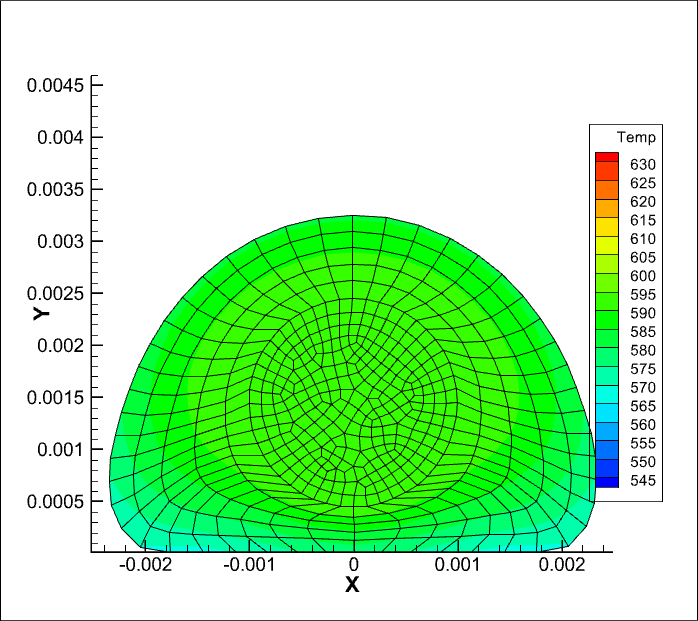 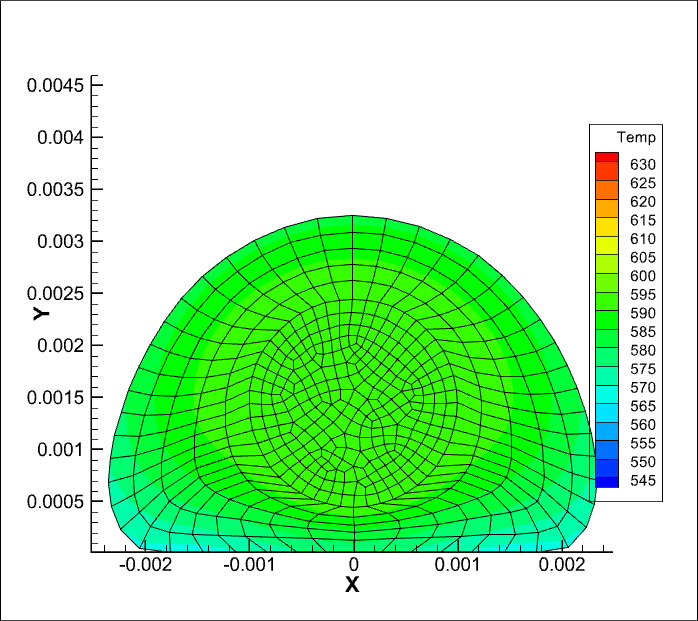 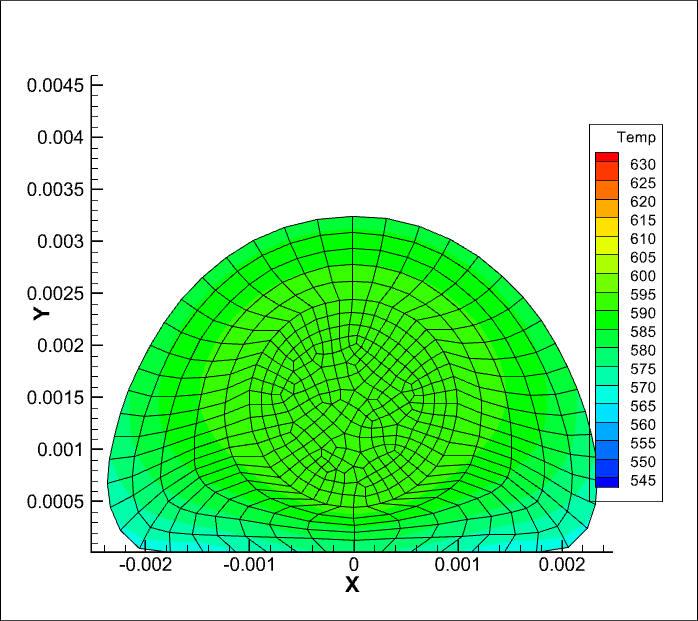 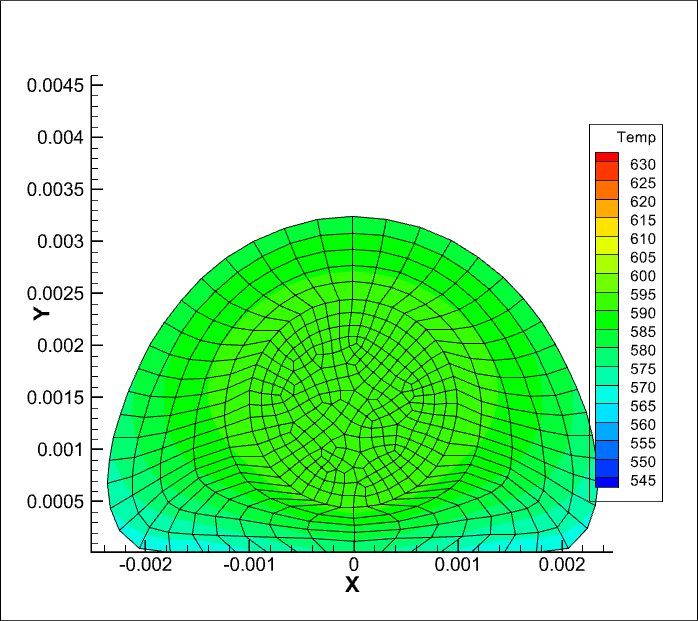 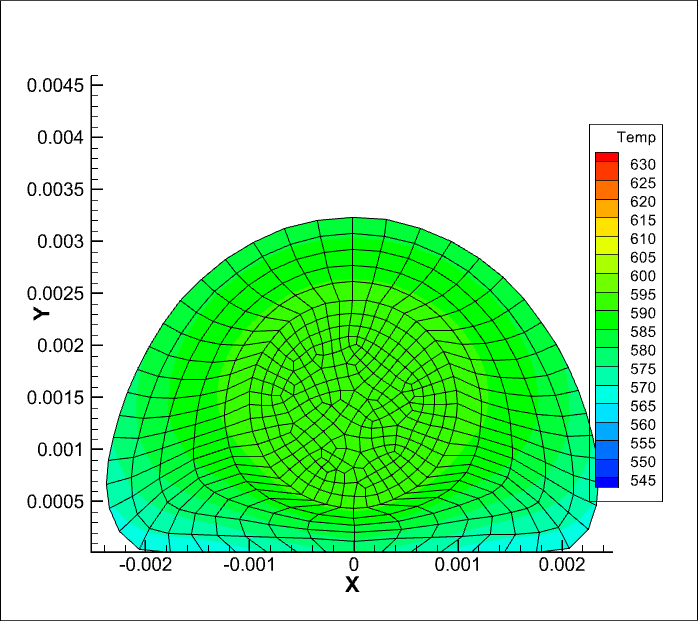 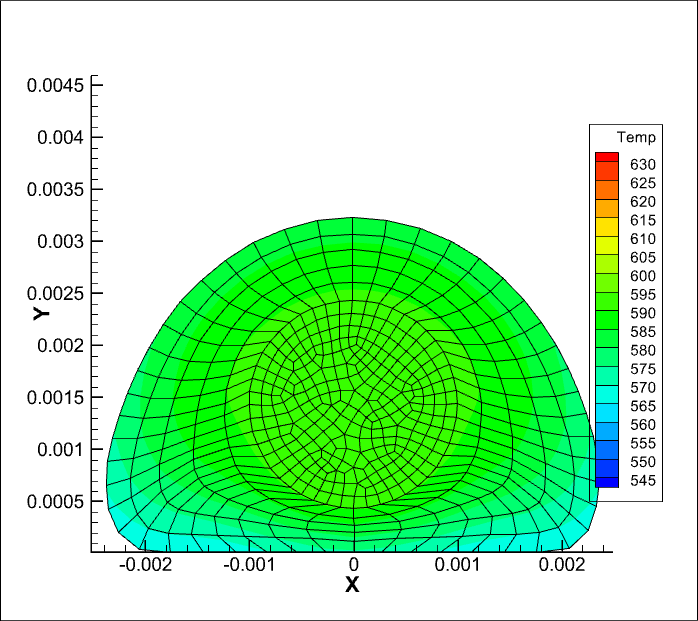 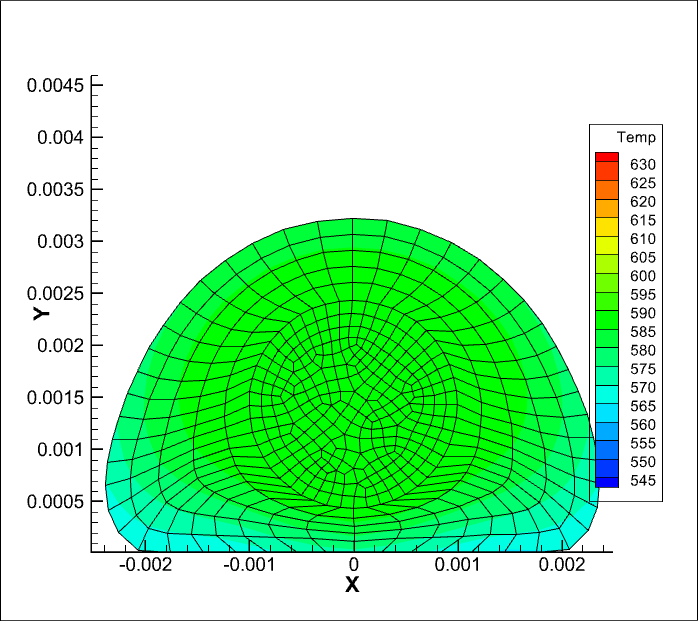 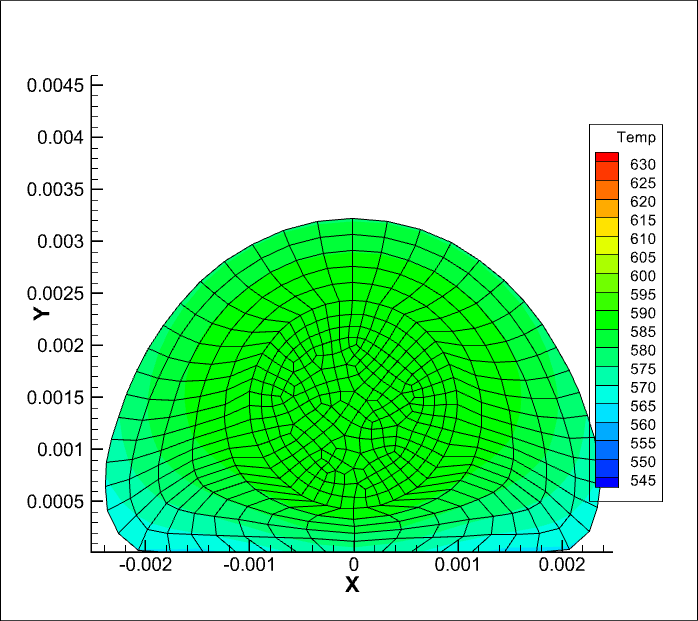 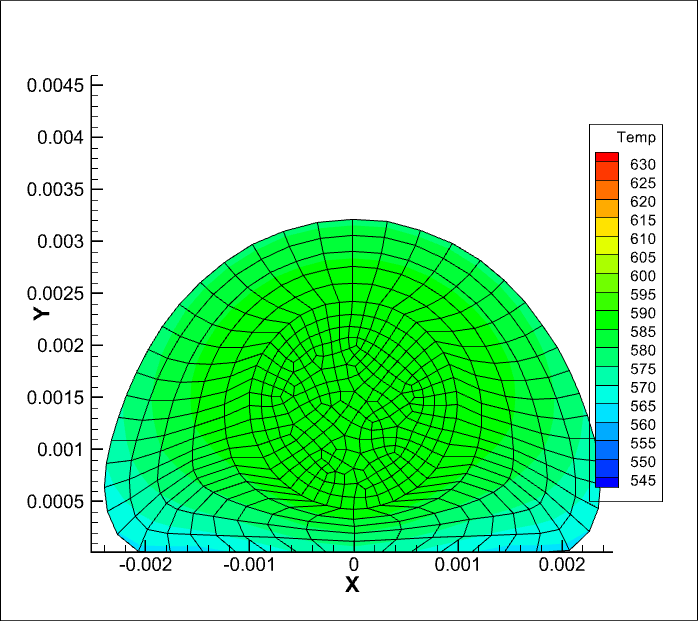 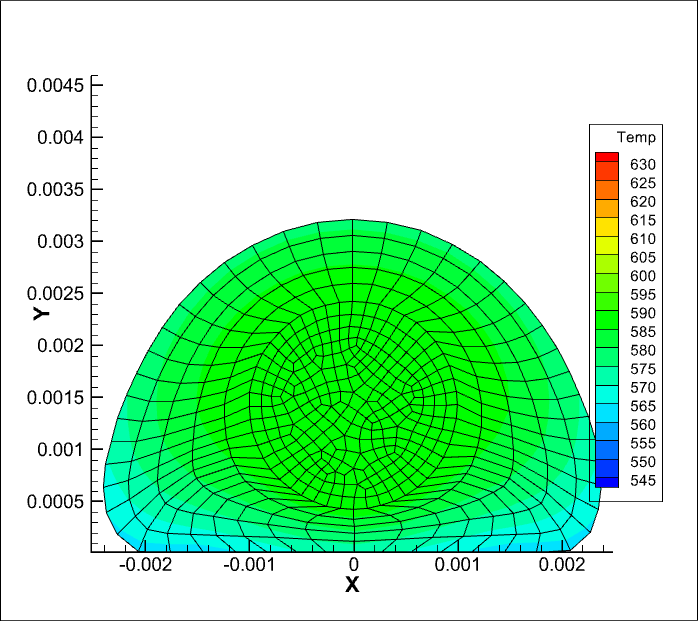 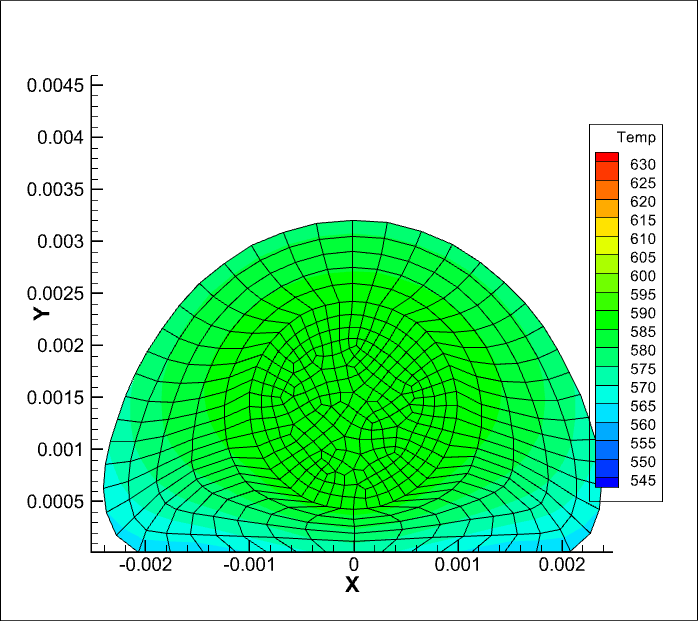 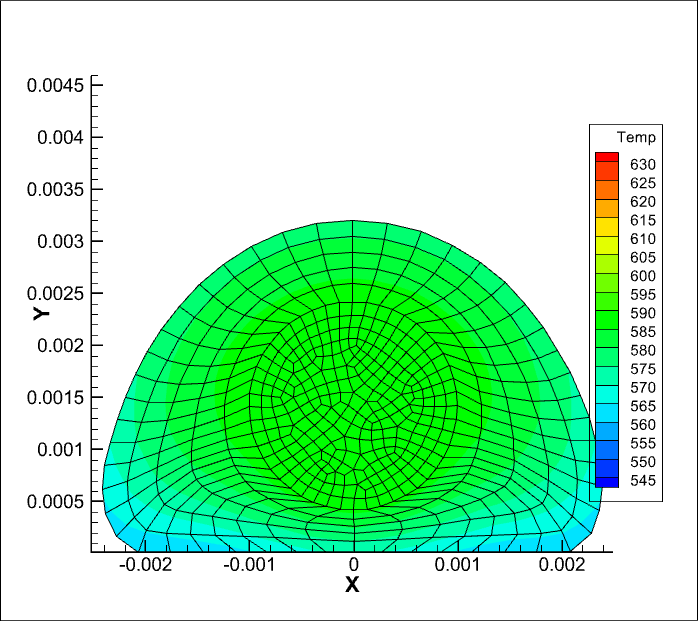 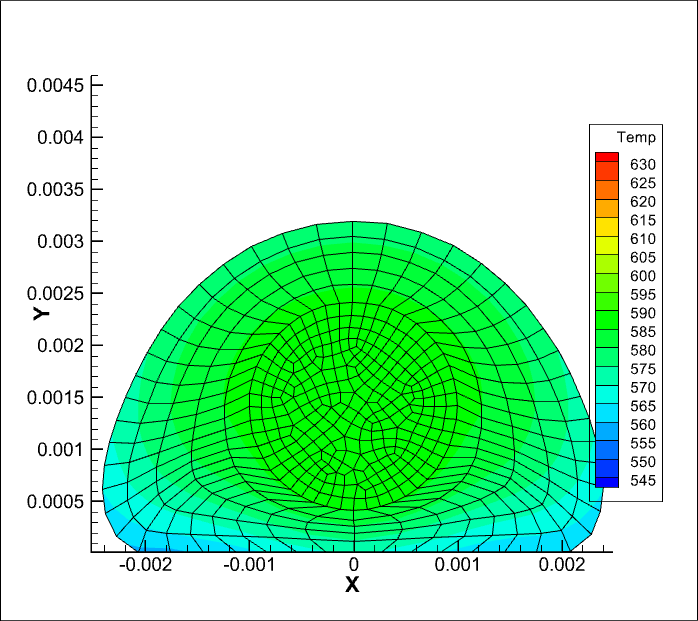 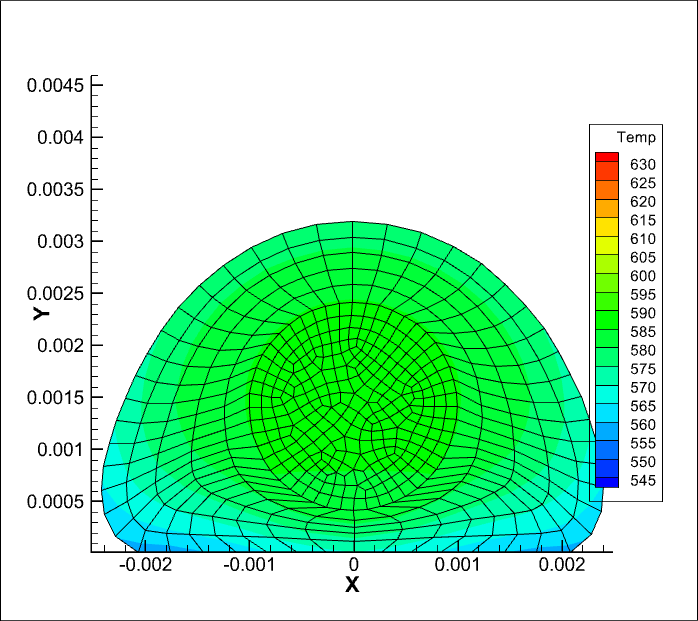 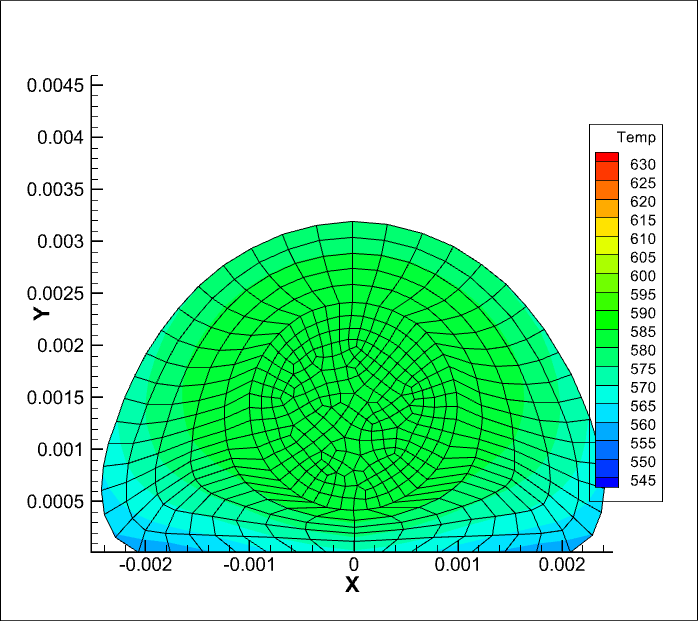 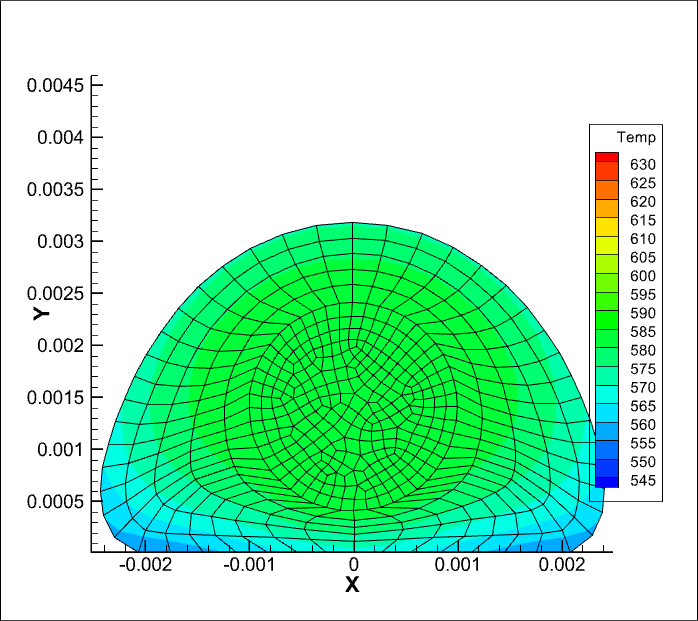 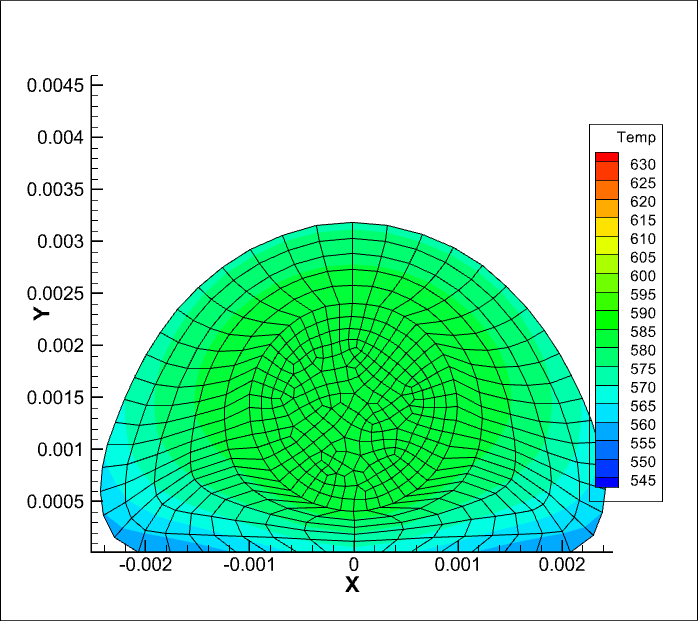 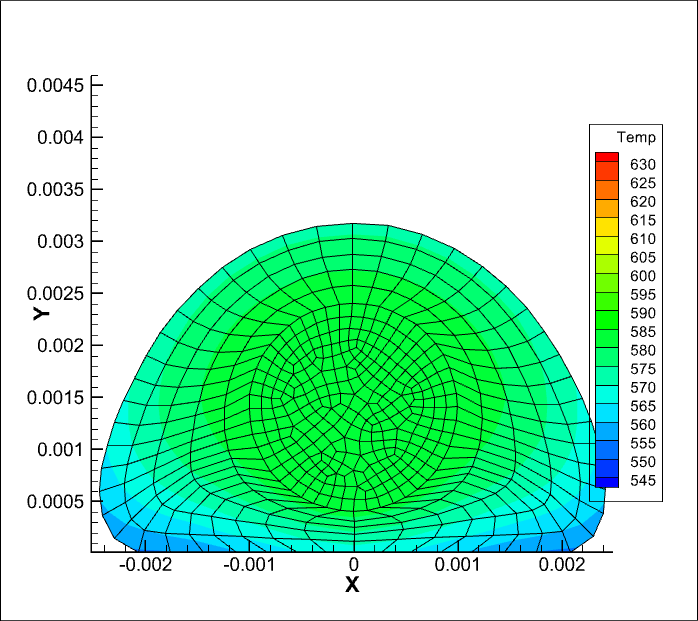 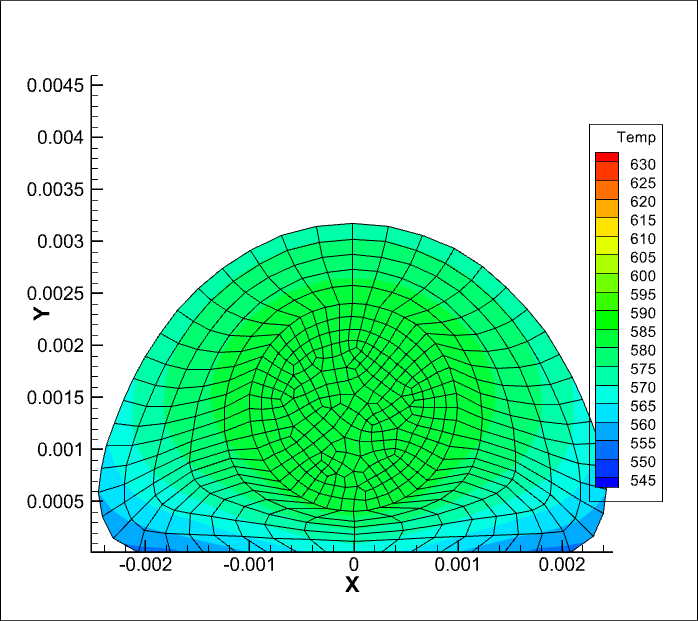 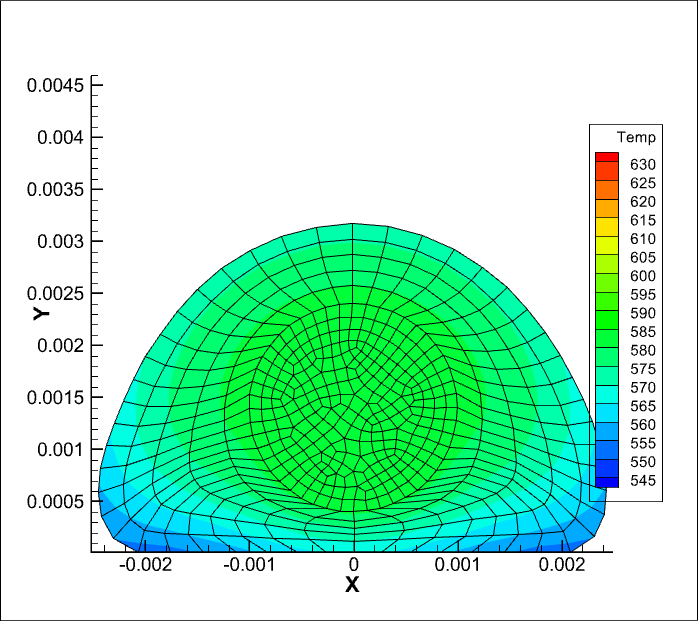 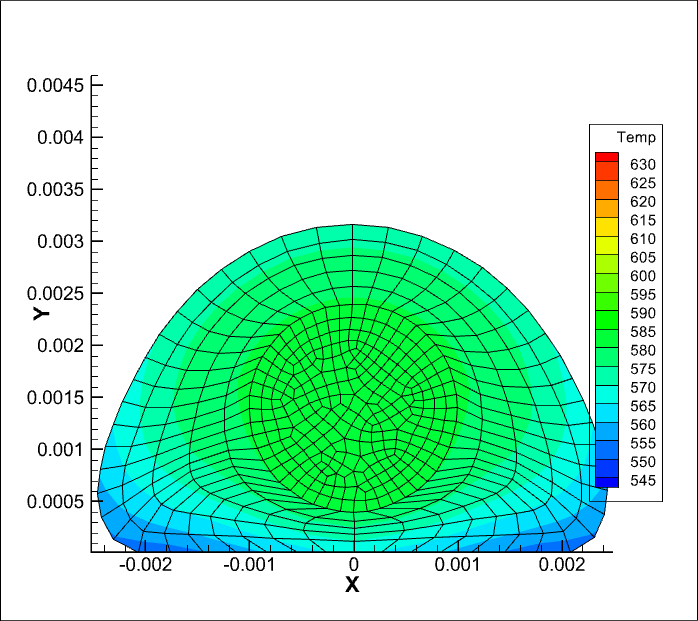 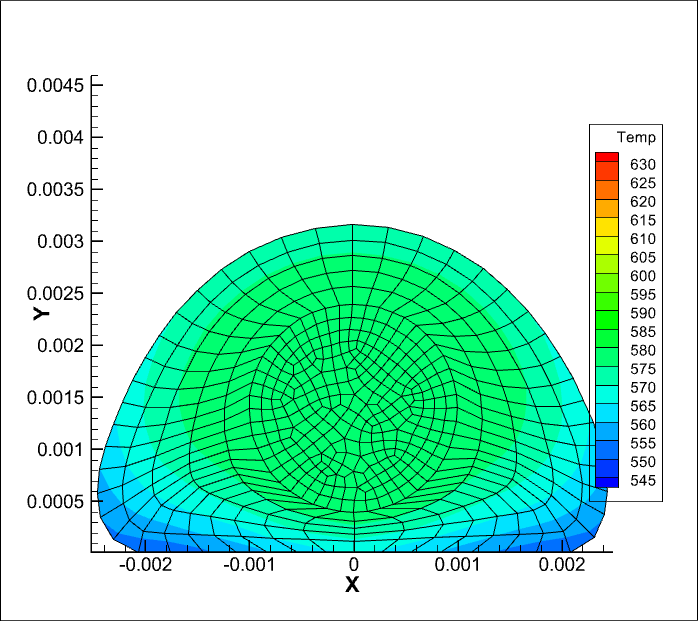 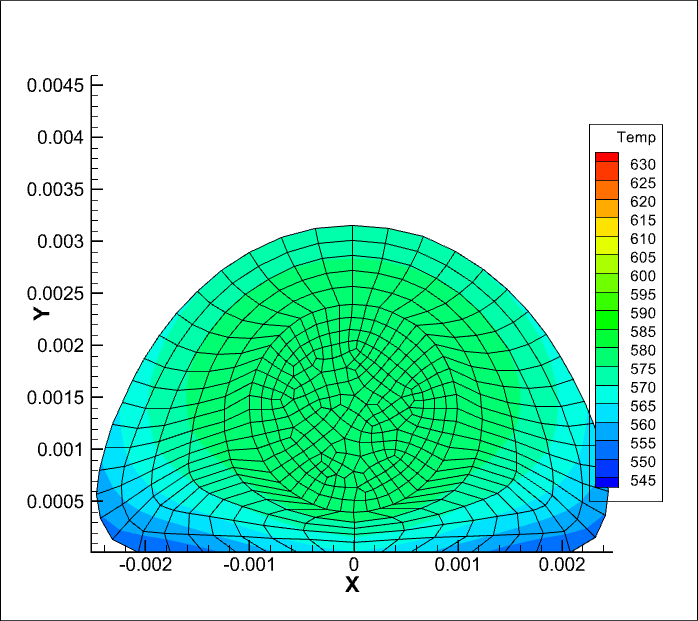 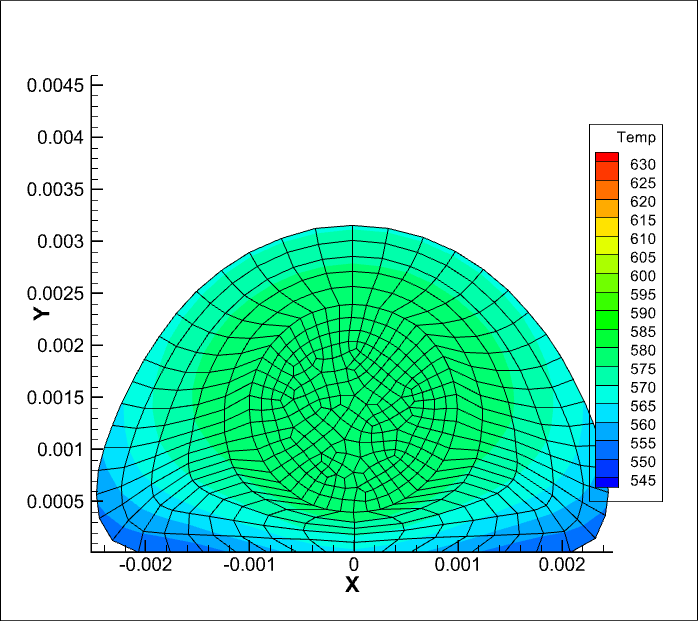 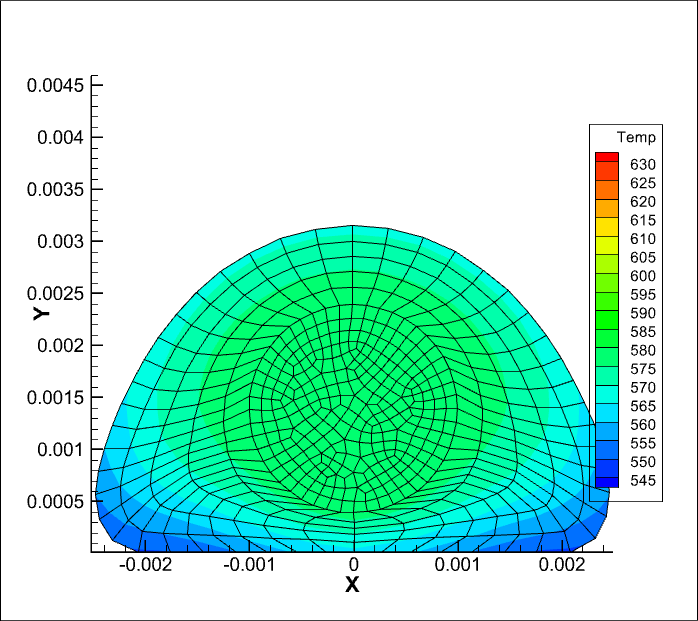 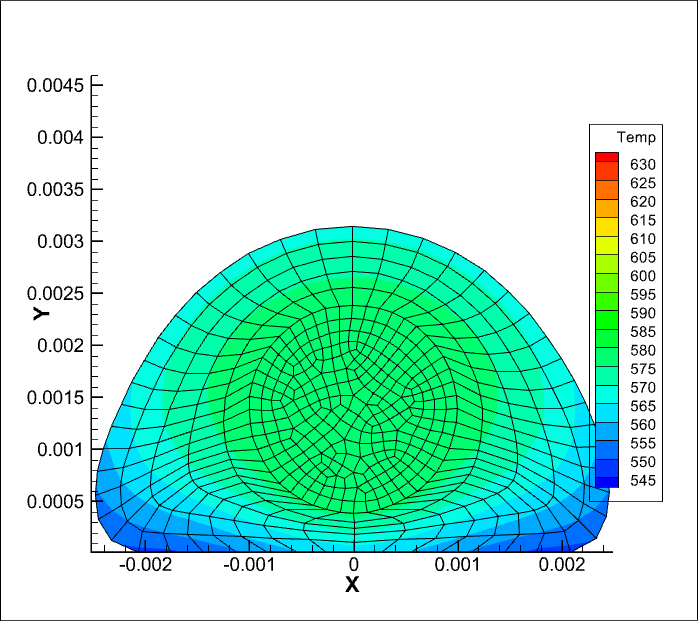 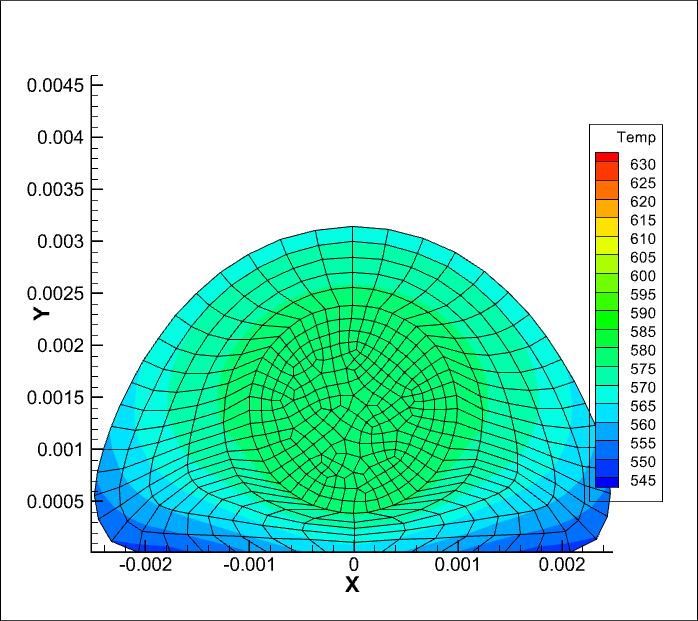 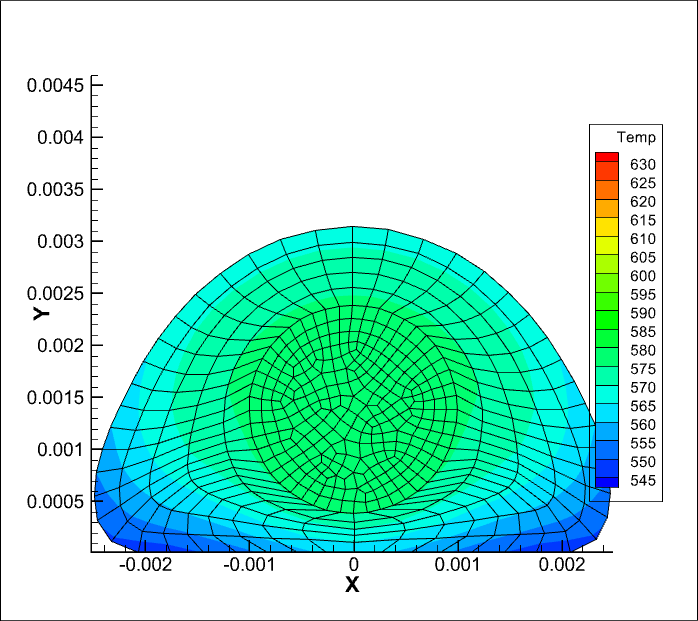 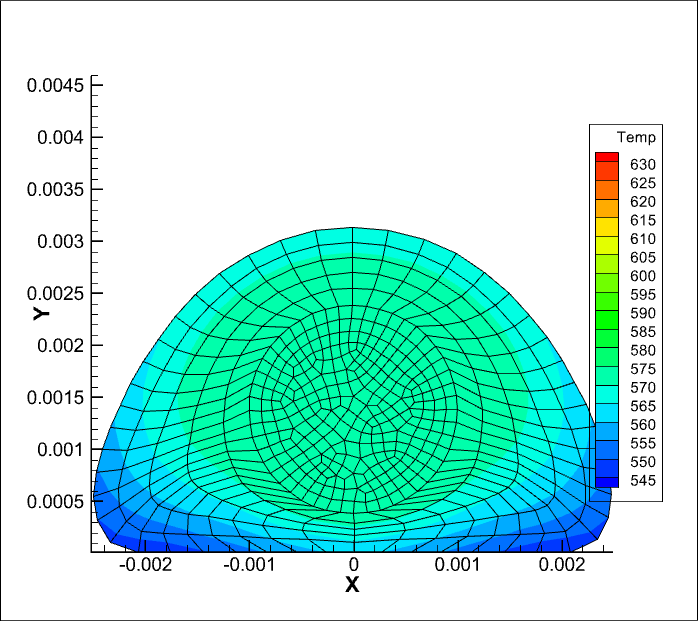 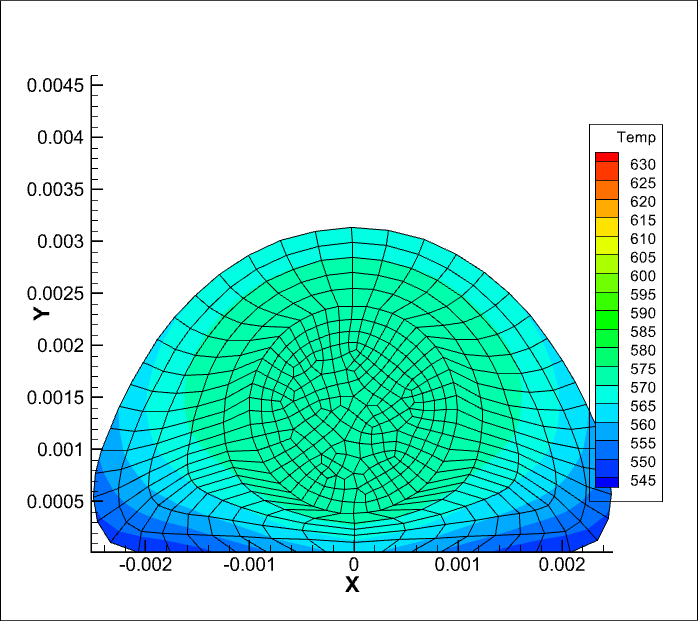 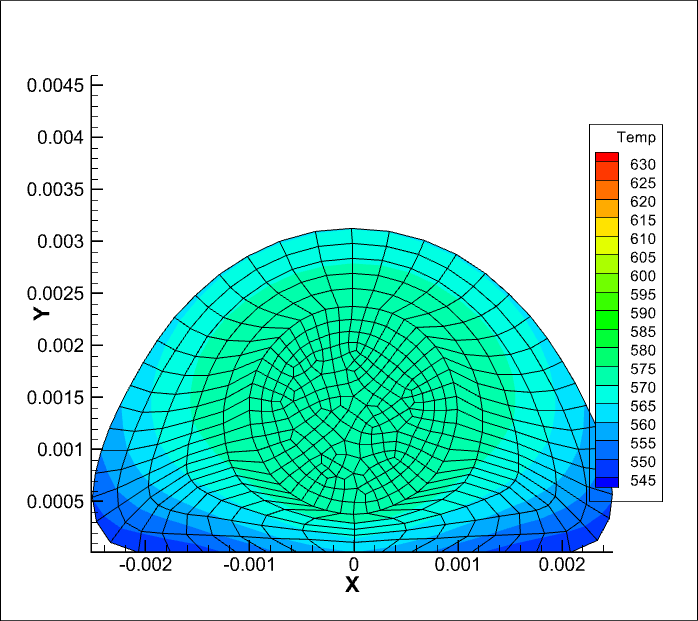 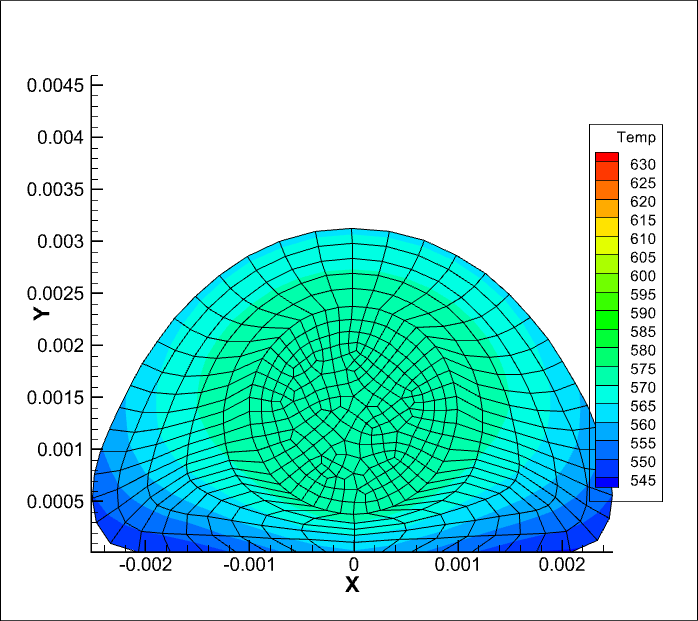 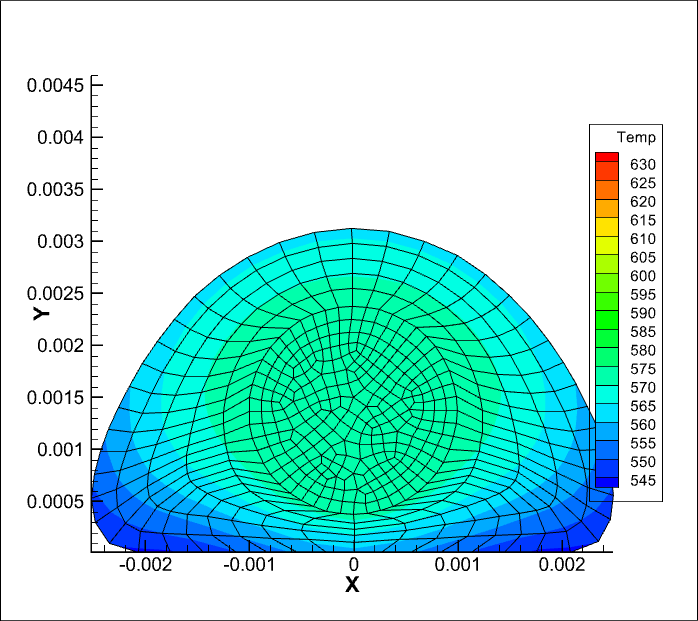 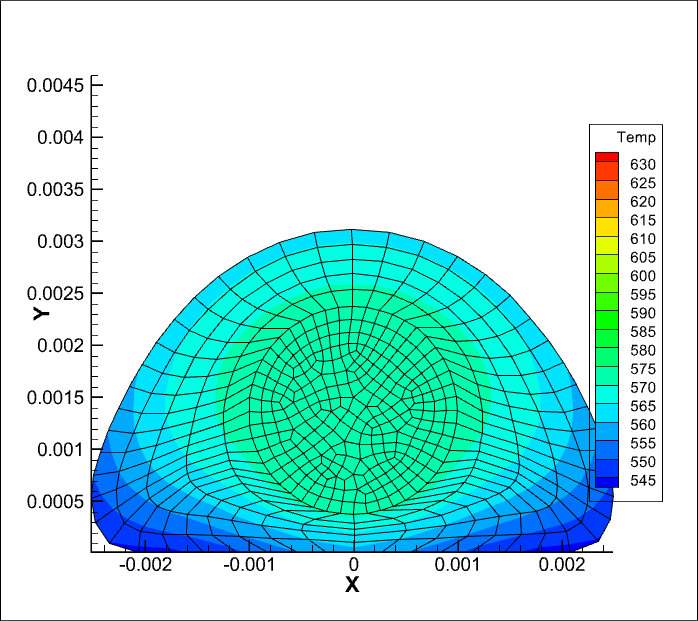 Conclusions
Data based modelling of ATL and FFF processes is pursued based on sensor and synthetic data.
Physics based models are being developed and validated for FFF process
The Hybrid Twin of the combined process chain is progressing towards improved planning and optimization of design and manufacturing processes.
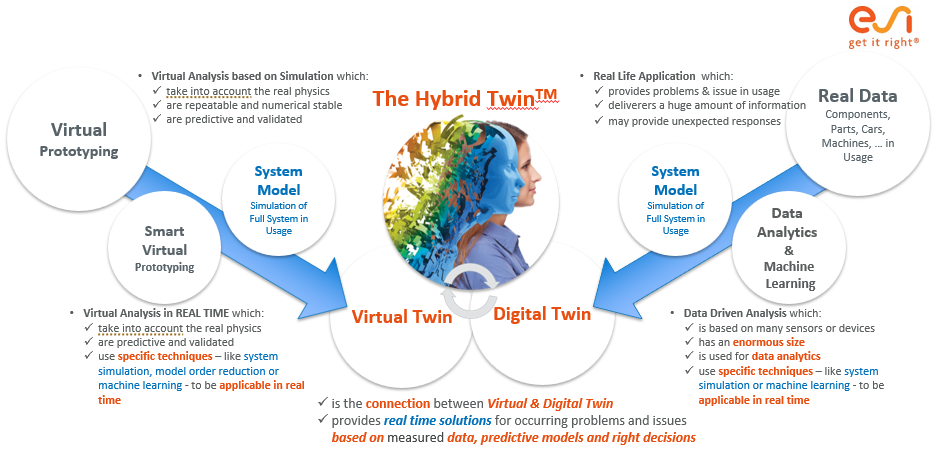 124
CHINESTA, Francisco | Professor @ ENSAM00 33 6 43646905 | Francisco.Chinesta@ensam.eu
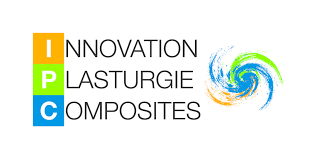 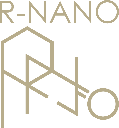 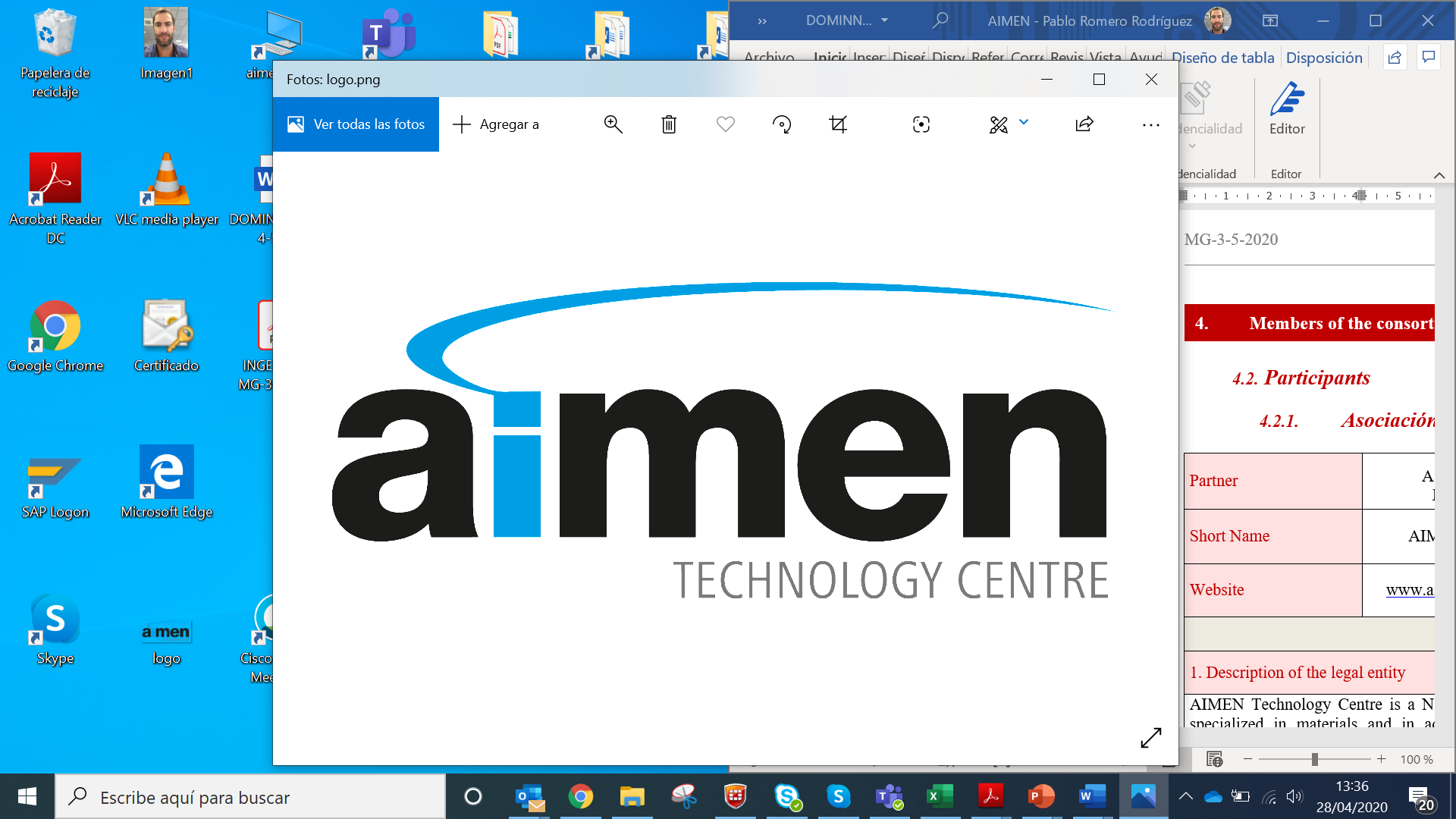 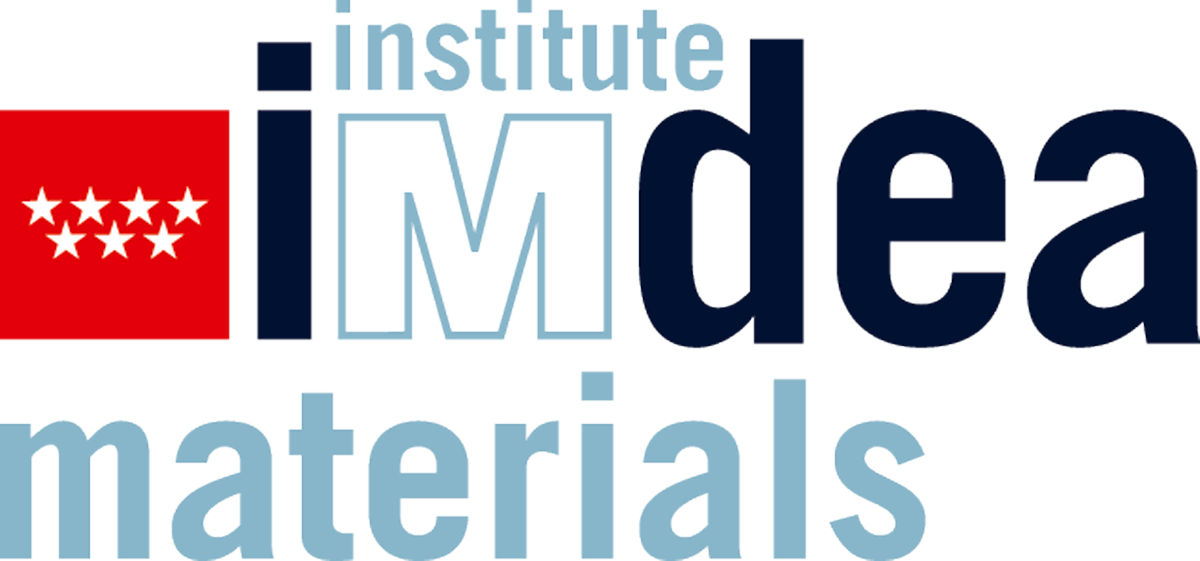 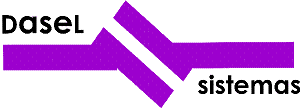 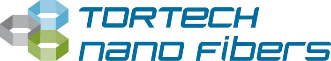 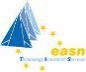 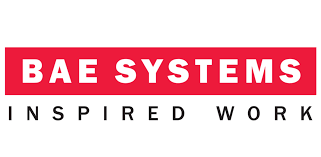 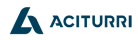 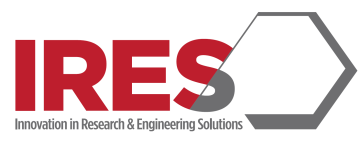 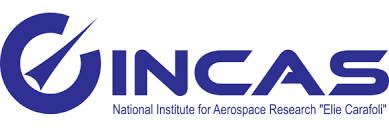 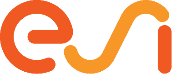 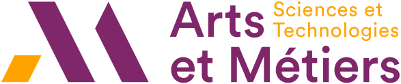